“Big Idea” Question
Intro
Review Concepts
Check-In Questions
Teacher Engagement
Vocabulary
Student-Friendly Definition
Examples & Non-Examples
Morphological Word Parts
Frayer Model
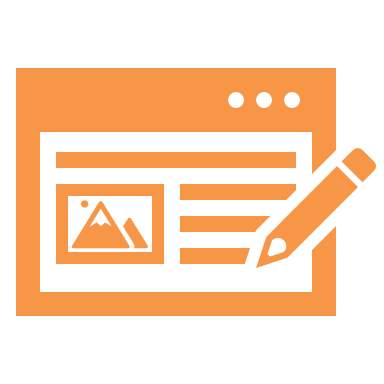 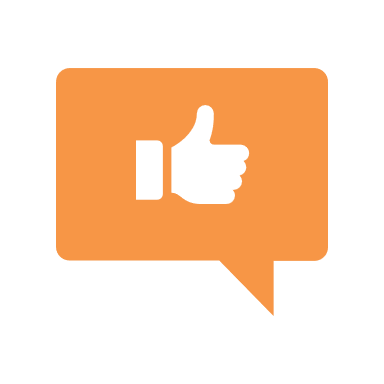 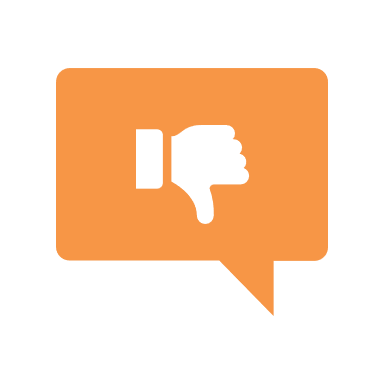 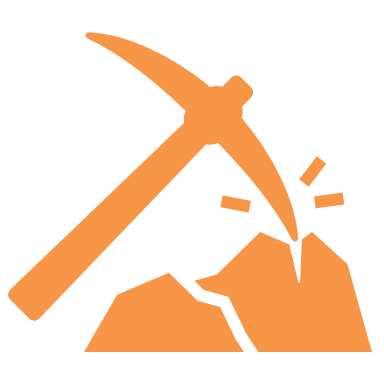 Simulation/Activity
[Speaker Notes: OK everyone, get ready for our next lesson.  Just as a reminder, these are the different components that our lesson may include, and you’ll see these icons in the top left corner of each slide so that you can follow along more easily!]
Population
Intro
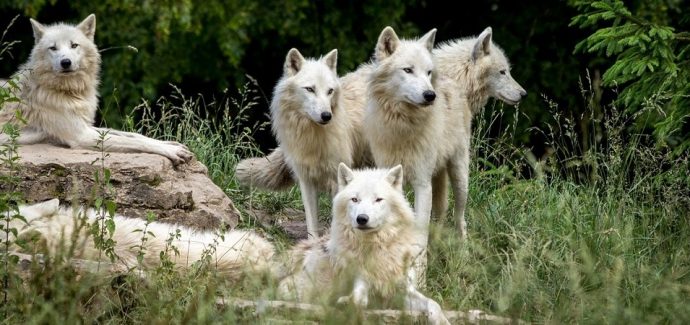 [Speaker Notes: Today, we’ll be learning about the word: Population.]
Big Question: What type of living things are in a population and how do they work together?
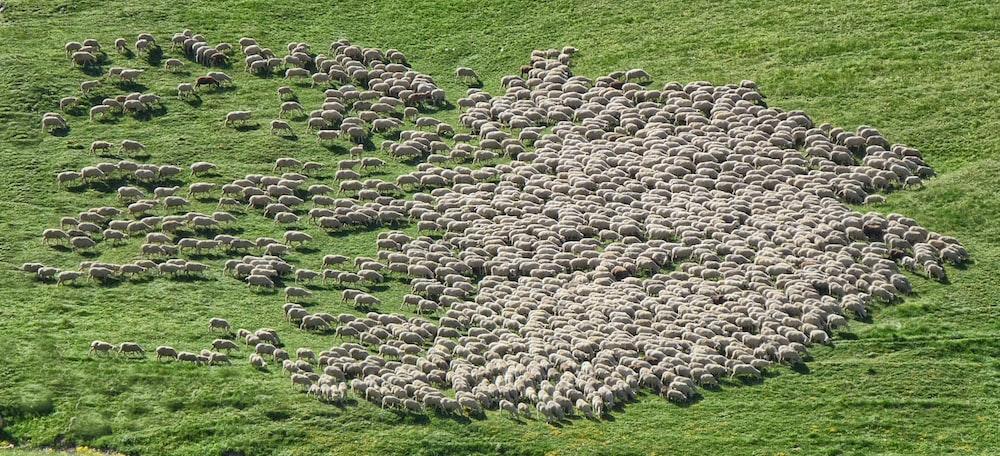 [Speaker Notes: Our “big question” is: What type of living things are in a population and how do they work together?
[Pause and illicit predictions from students.]

I love all these thoughtful scientific hypotheses!  Be sure to keep this question and your predictions in mind as we move through these next few lessons, and we’ll continue to revisit it.]
Demonstration
Levels of Scientific Questioning

Scientists study nature at a variety of levels. Today, we are going to look at these different levels of organization and consider why they might be important. Let’s consider the scientific questions below and make some predictions about what the definition of each level is or what other examples might fit into the same category...
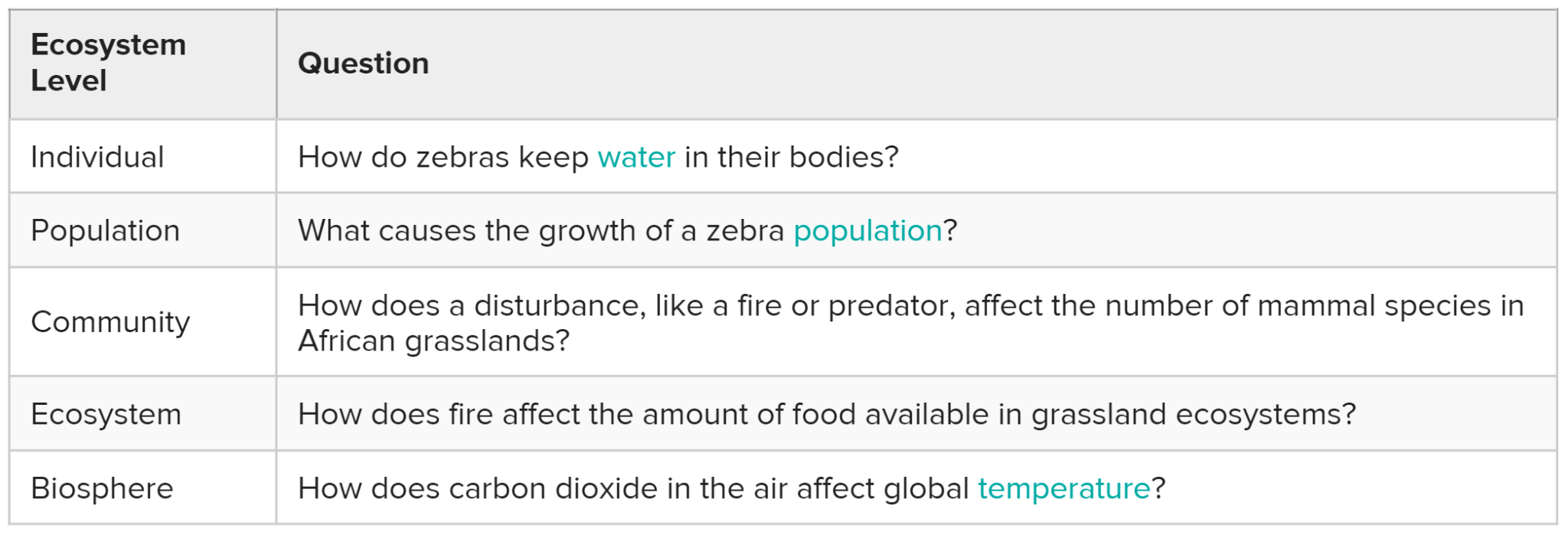 [Speaker Notes: Feedback: Use the provided questions to engage students in the process of making predictions about ecological levels of organization. For this presentation, you might focus solely on population. Consider drawing connections between the ecological levels and related words that students have used or heard before. Ex) When you think of a population, what comes to mind? What components would you include in describing a “community” as you understand it?]
[Speaker Notes: Before we move on to our new topic, let’s review some other words & concepts that you already learned and make sure you are firm in your understanding.]
Environment: the surroundings of a person, animal, plant or thing
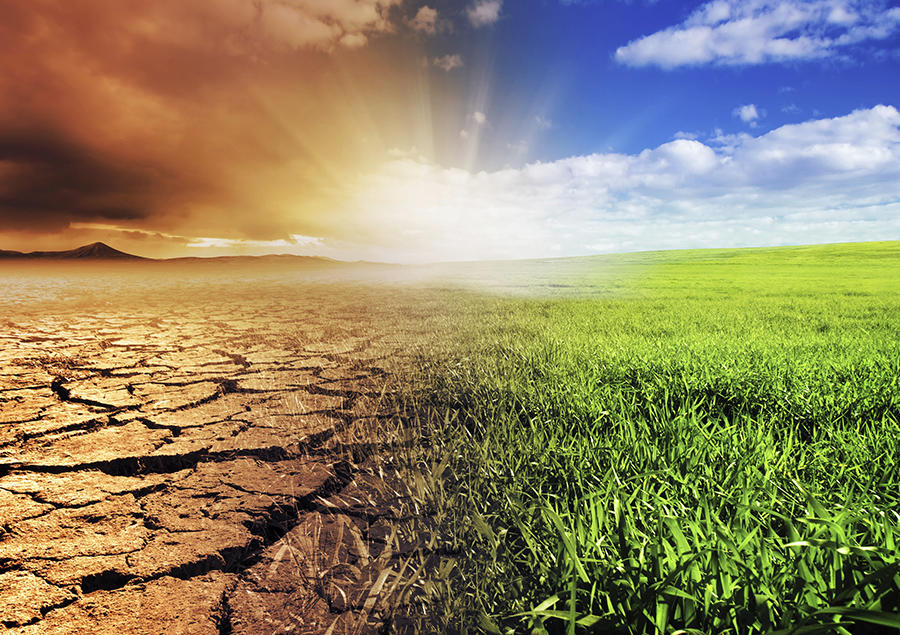 [Speaker Notes: An environment is the surroundings of a person, animal, plant or thing.]
Organism: any living thing
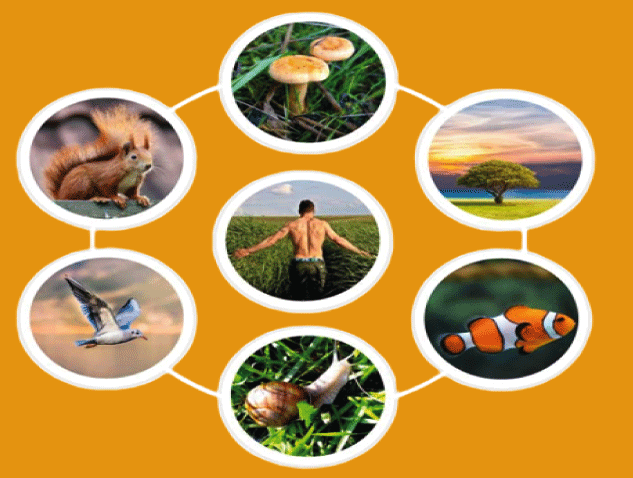 [Speaker Notes: An organism is any living thing.]
Individual:  a single organism
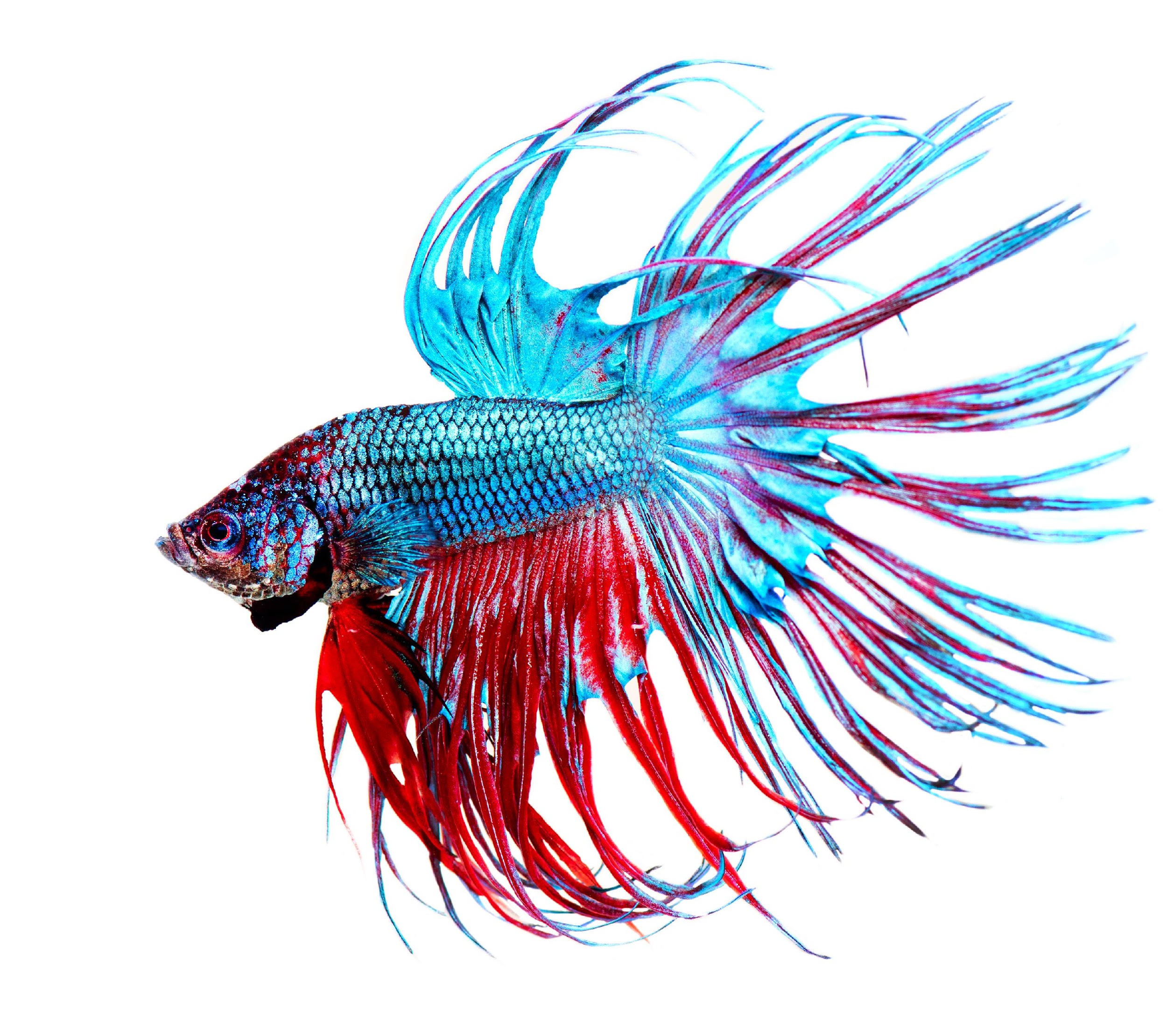 [Speaker Notes: An individual is a single organism.  This fish is an example of an individual organism.]
Species: a group of similar organisms that can reproduce
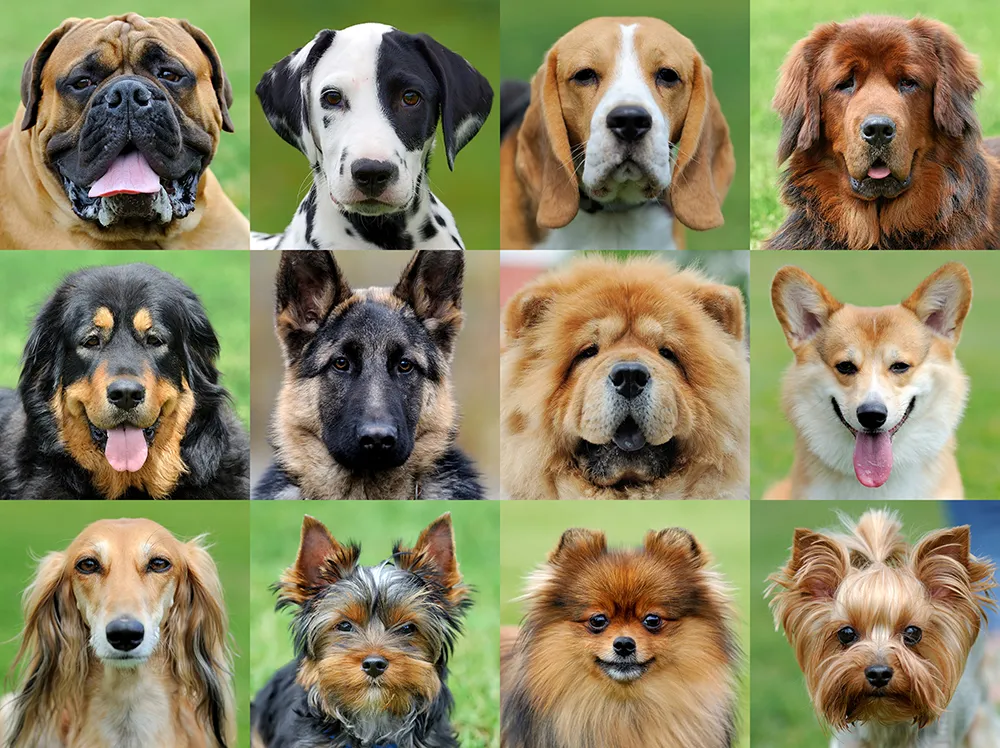 [Speaker Notes: Species is a group of similar organisms that can reproduce.]
[Speaker Notes: Now let’s pause for a moment to review the information we have covered already.]
The _________ is the surroundings of a person, animal, plant, or thing.
Environment
Individual
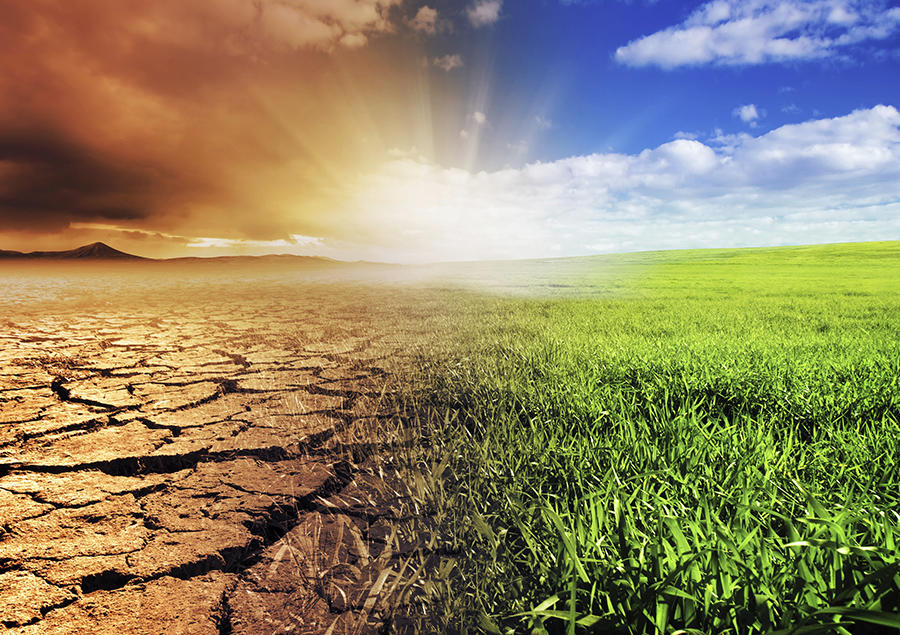 [Speaker Notes: The __________ is the surroundings of a person, animal, plant or thing.

[Environment]]
The _________ is the surroundings of a person, animal, plant, or thing.
Environment
Individual
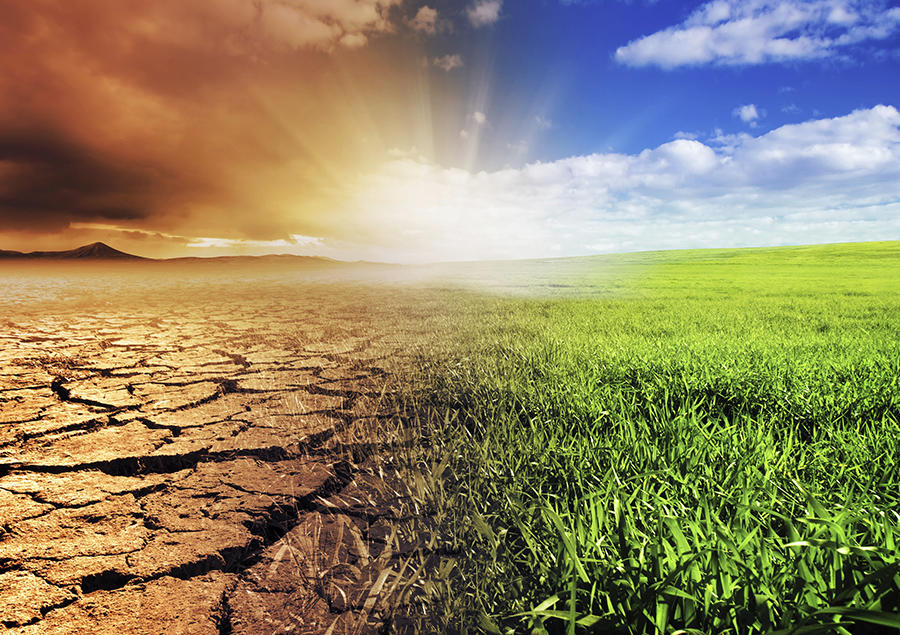 [Speaker Notes: The [environment] is the surroundings of a person, animal, plant or thing.]
An _________ is any living thing.
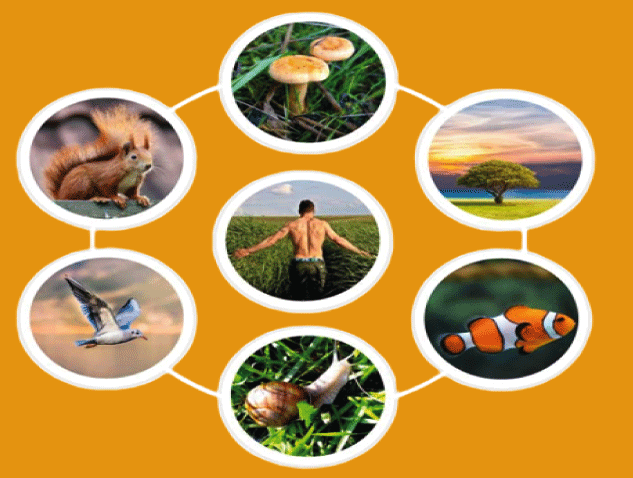 [Speaker Notes: An _________ is any living thing.

[organism]]
An organism is any living thing.
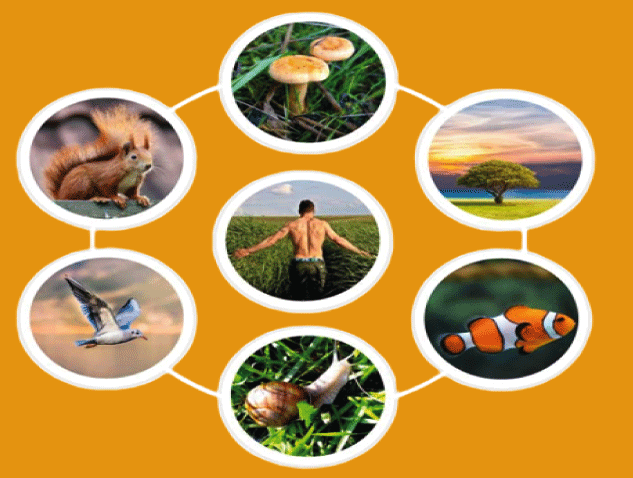 [Speaker Notes: An [organism] is any living thing.]
True or False: A group of similar organisms that can reproduce is a species.
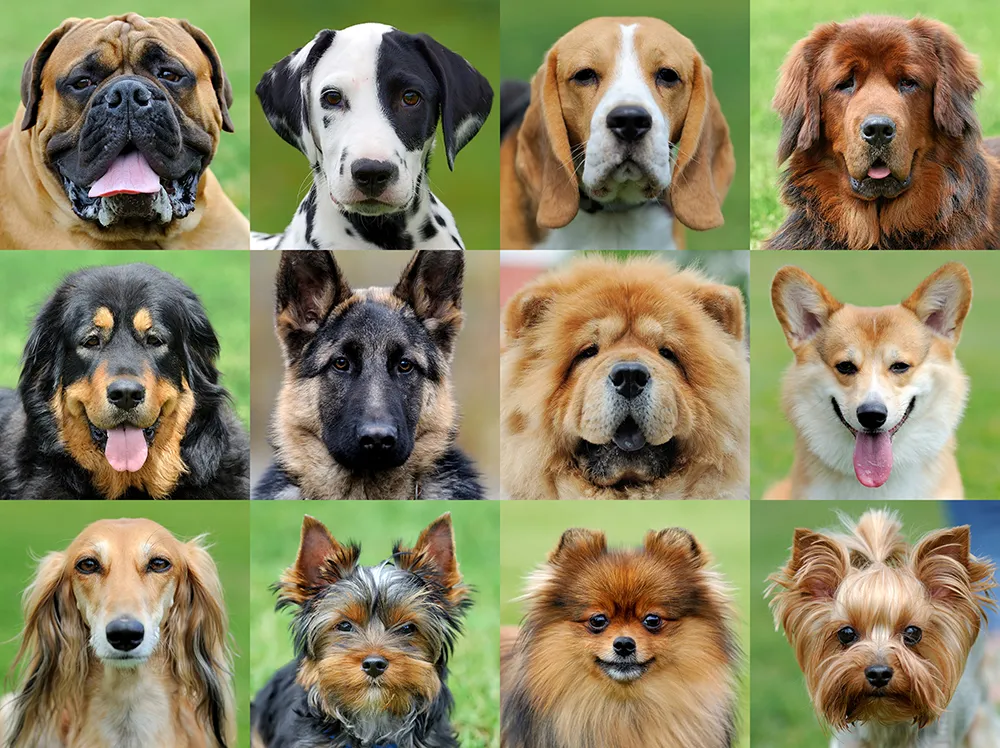 [Speaker Notes: True or False: A group of similar organisms that can reproduce is a species.

[True]]
True or False: A group of similar organisms that can reproduce is a species.
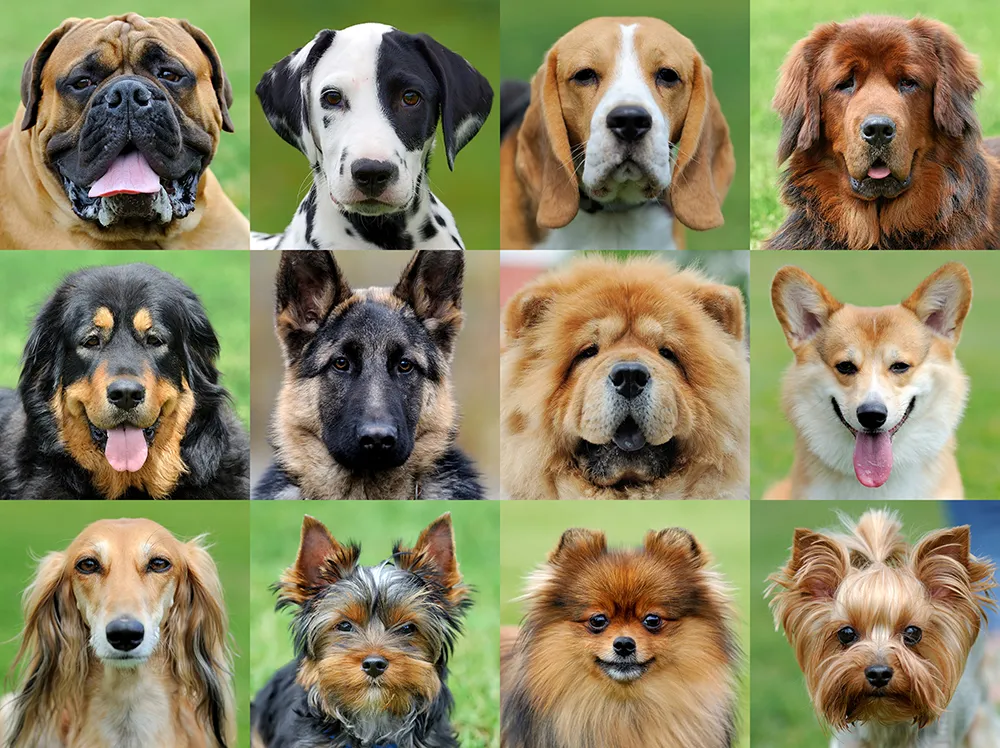 [Speaker Notes: True or False: A group of similar organisms that can reproduce is a species.

[True]]
Population
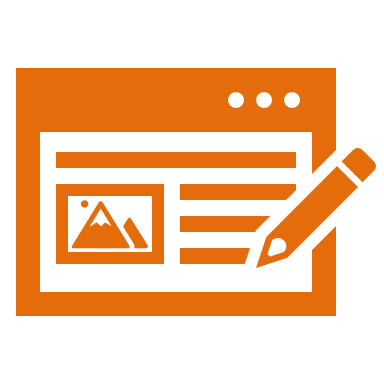 [Speaker Notes: Now that we’ve reviewed, let’s define the phrase population.]
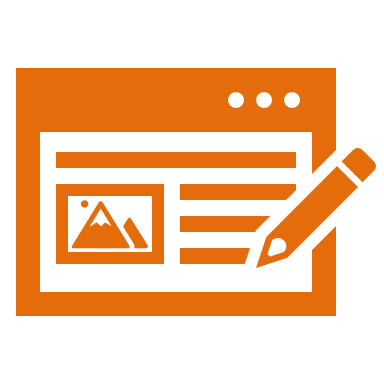 Population: all the organisms of the same species that live in the same place at the same time
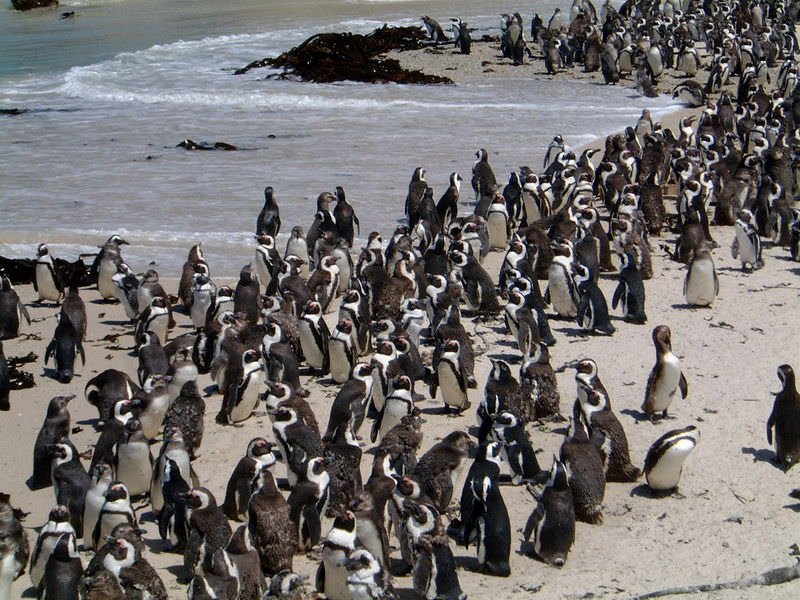 [Speaker Notes: A population is all the organisms of the same species that live in the same place at the same time.]
[Speaker Notes: Let’s check-in for understanding.]
What is a population?
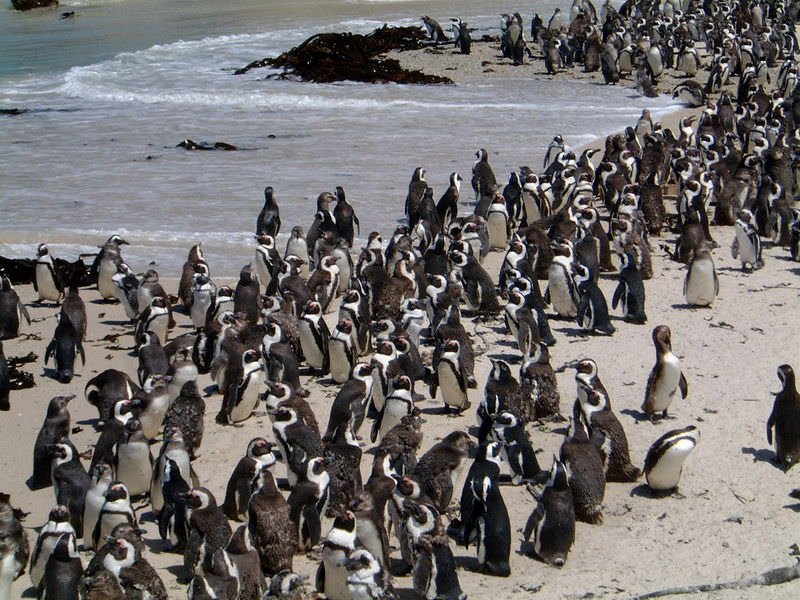 [Speaker Notes: What is a population?

[All the organisms of the same species that live in the same place at the same time.]]
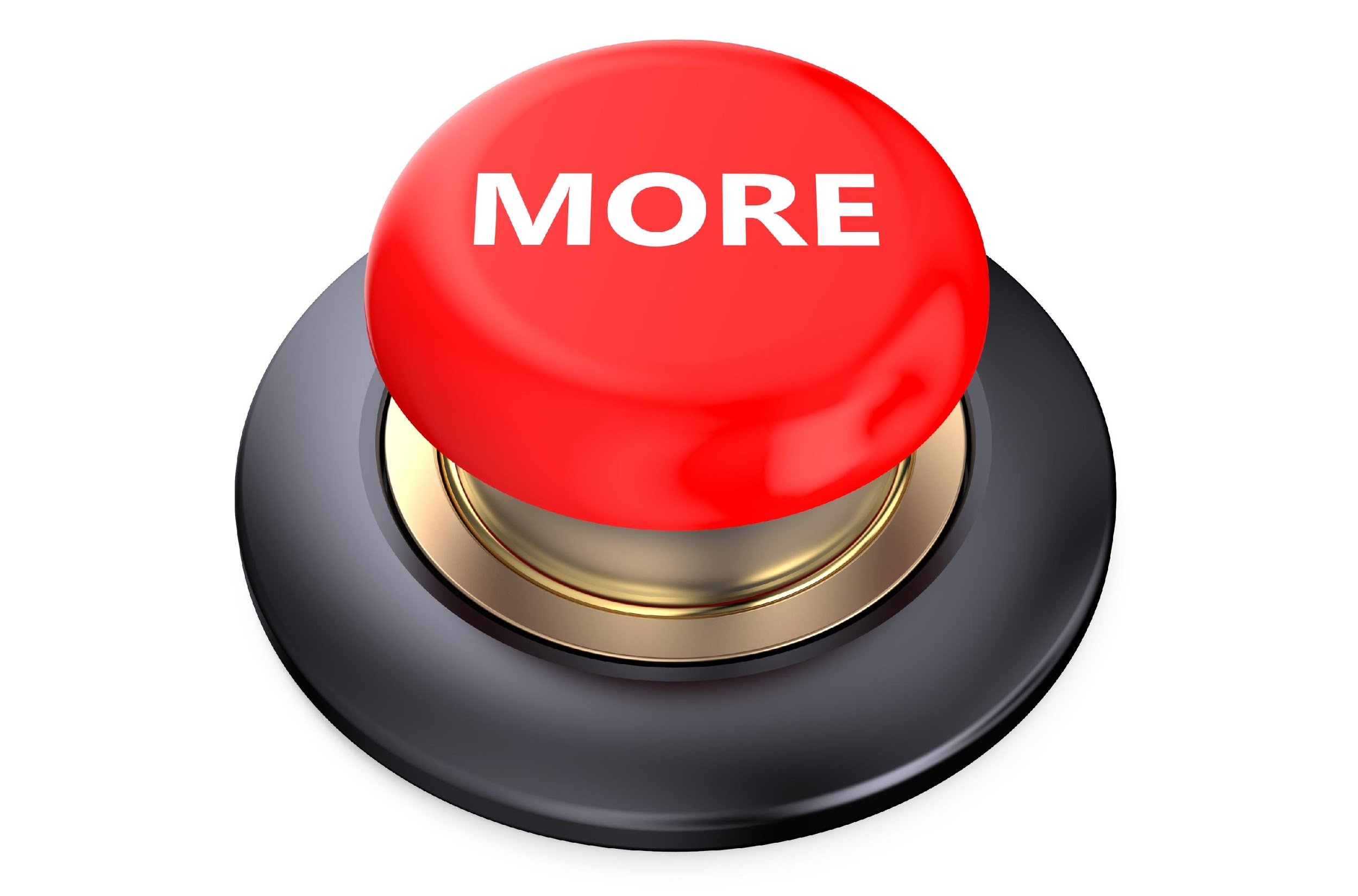 [Speaker Notes: That is the basic definition, but there is a bit more you need to know.]
Only organisms, or living things, of the same kind or species 
are a population.
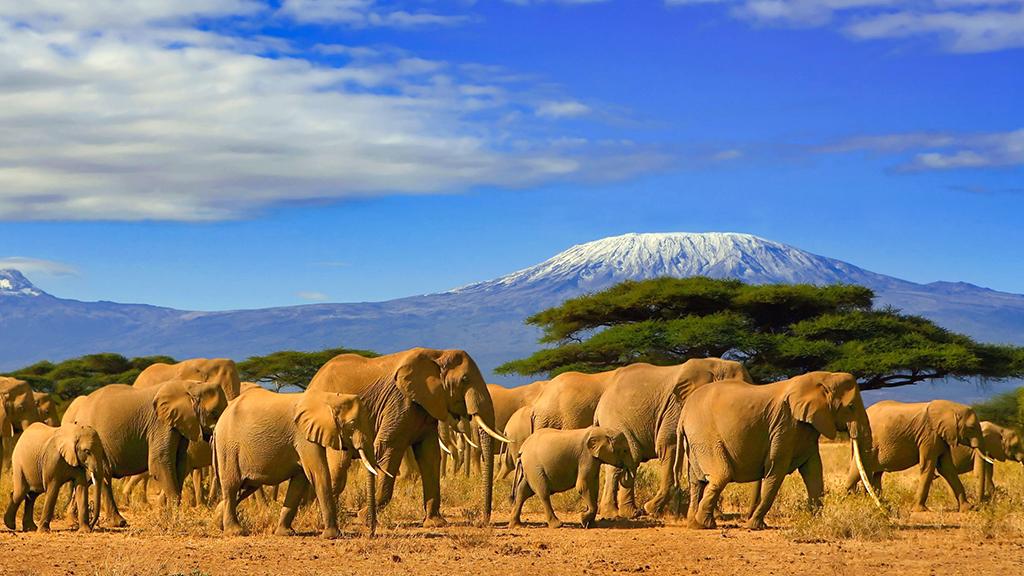 In this picture, the elephants make up the population.
[Speaker Notes: Only organisms, or living things, of the same kind or species are a population. In this picture, the elephants make up the population.]
Individuals, or single organisms, make up populations.
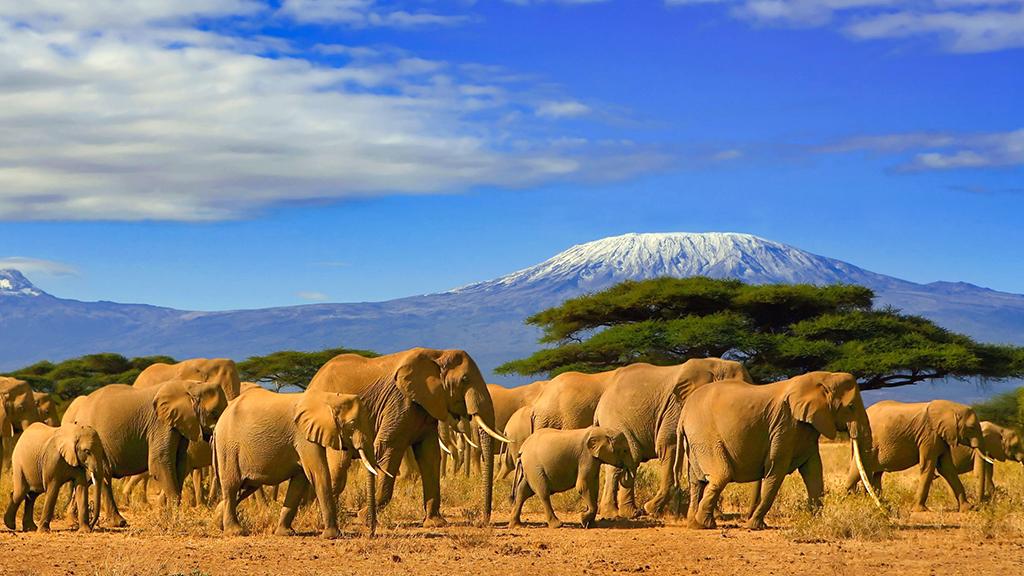 population
individual
One elephant is an individual in the population of all of these elephants in the picture.
[Speaker Notes: Individuals, or single organisms, make up populations. One elephant is an individual in the population of all of these elephants in the picture.]
For a population to thrive, its members must be able to reproduce. This helps keep the species in the population alive.
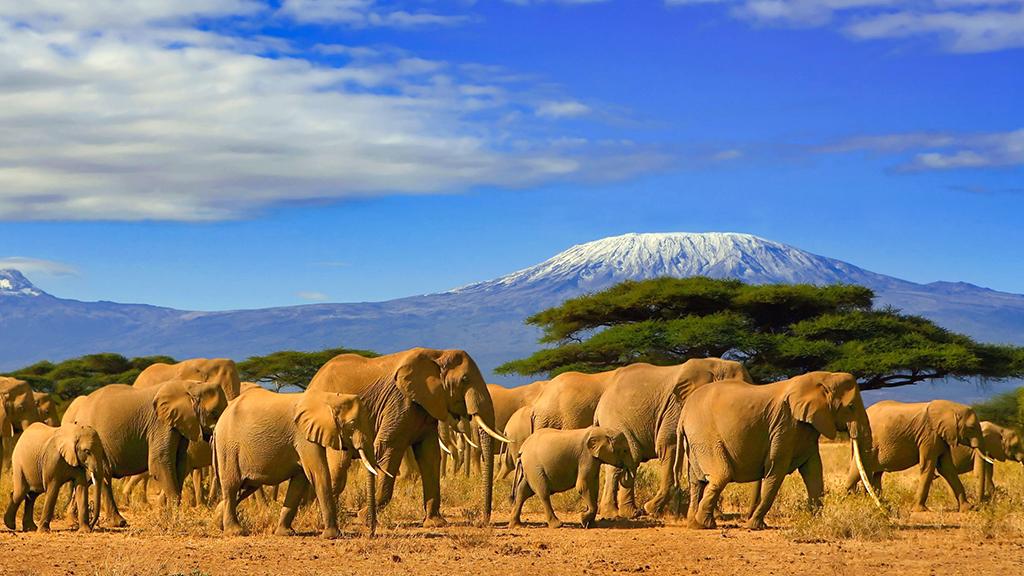 This elephant population has survived by making baby elephants.
[Speaker Notes: For a population to thrive, its members must be able to reproduce. This helps keep the species in the population alive. This elephant population has survived by making baby elephants.]
A population lives in the same place at the same time.
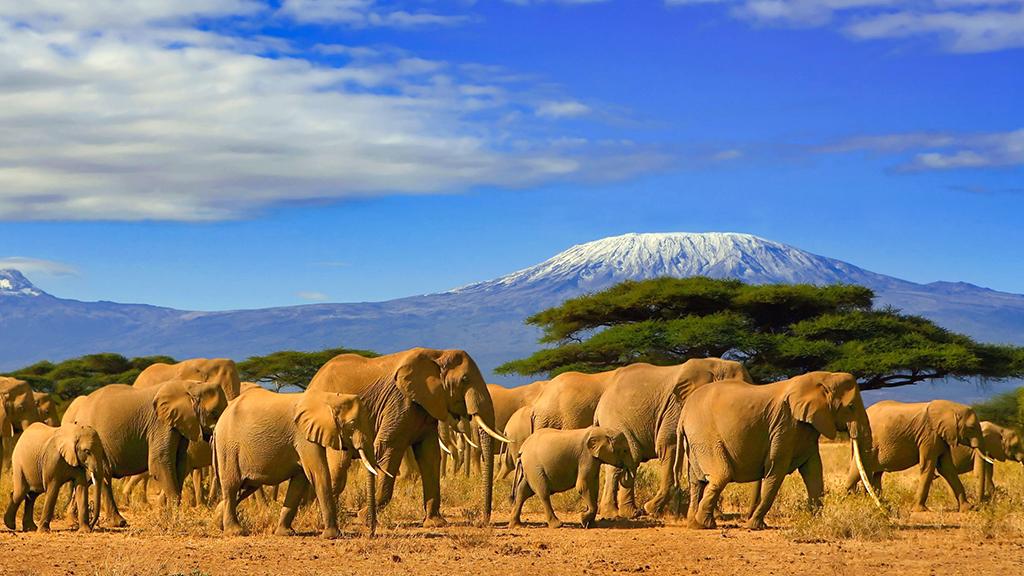 These elephants live in the savanna habitat together.
[Speaker Notes: A population lives in the same place at the same time. These elephants live in the savanna habitat together.]
[Speaker Notes: Let’s check-in for understanding.]
Only organisms, or living things, of the ________ kind or species are a population.
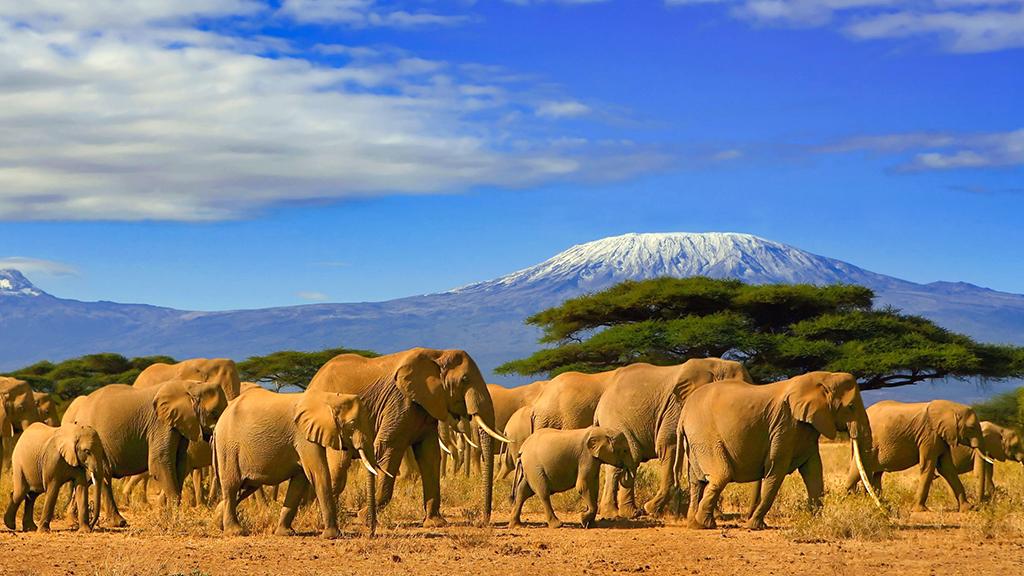 [Speaker Notes: Only organisms, or living things, of the ________ kind or species are a population.

[same]]
Only organisms, or living things, of the same
 kind or species are a population.
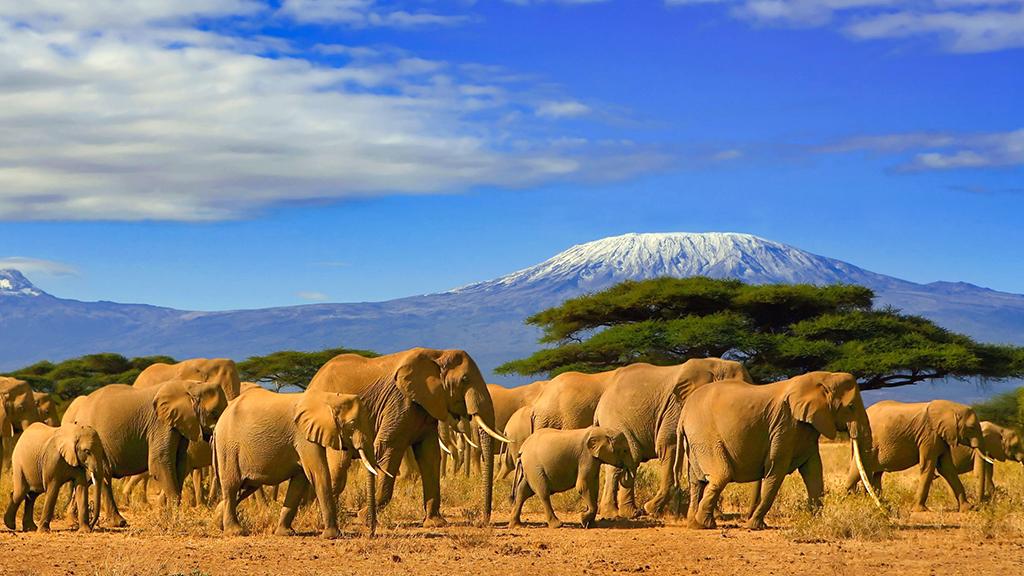 [Speaker Notes: Only organisms, or living things, of the [same] kind or species are a population.]
Describe the difference between an individual and a population.
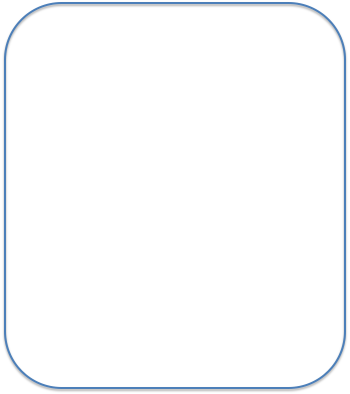 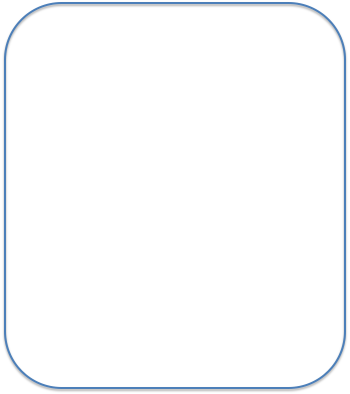 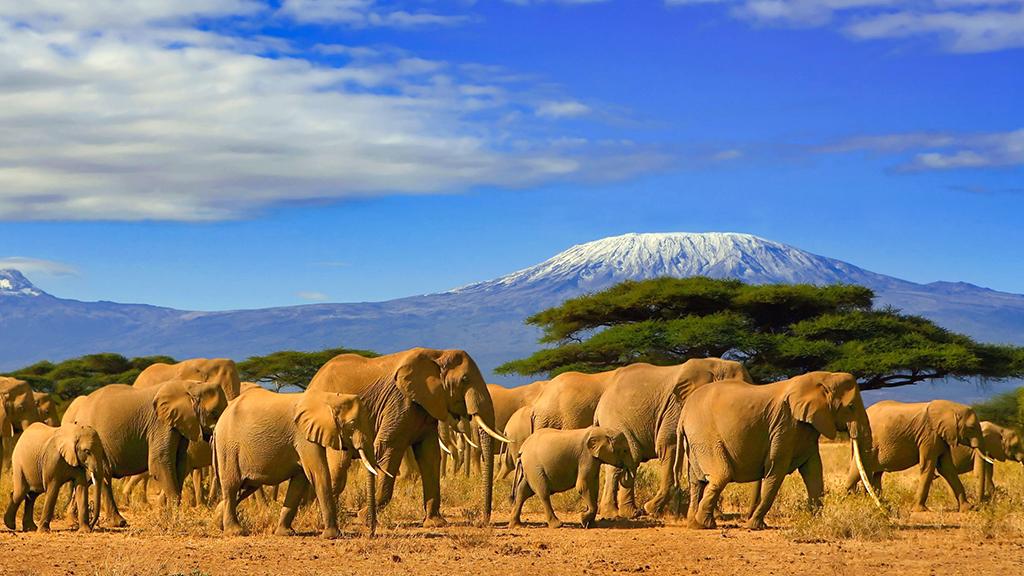 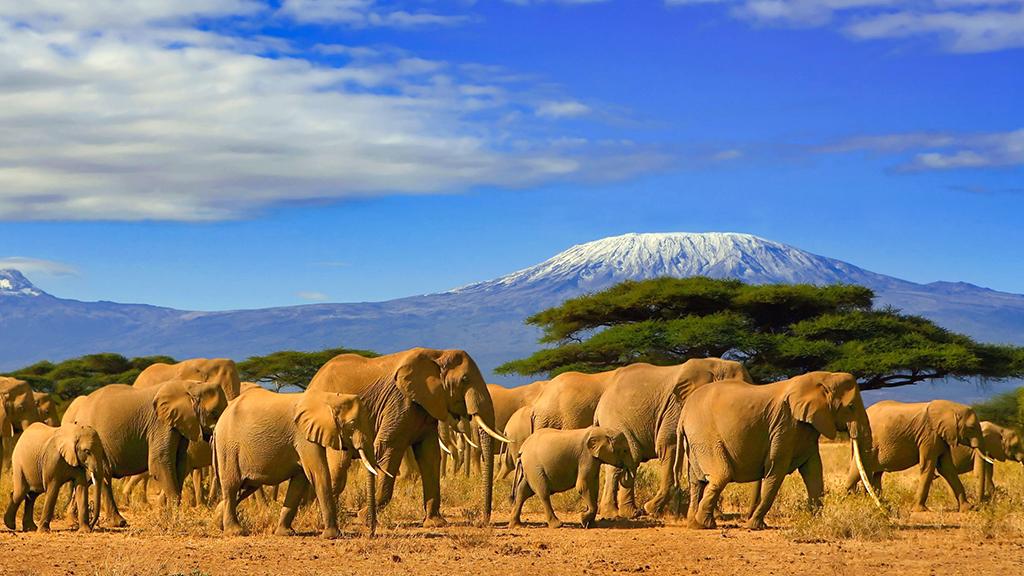 [Speaker Notes: Describe the difference between an individual and a population.

[An individual is a single organism, and a population is all of the organisms of the same species that live in the same place at the same time.]]
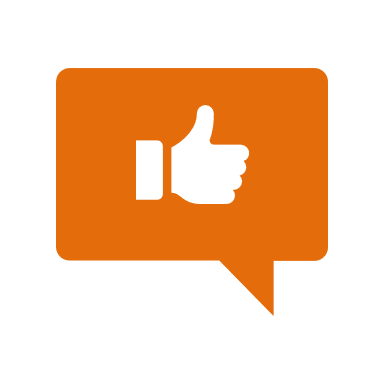 [Speaker Notes: Now, let’s talk about some examples of population.]
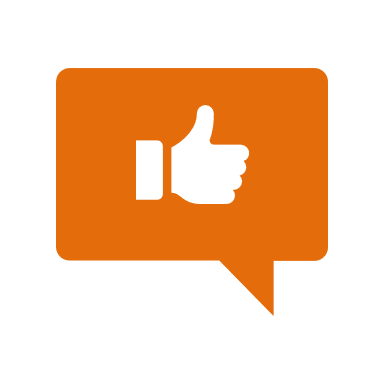 These bison are an example of a population because they are a group of the same types of organisms in the same place.
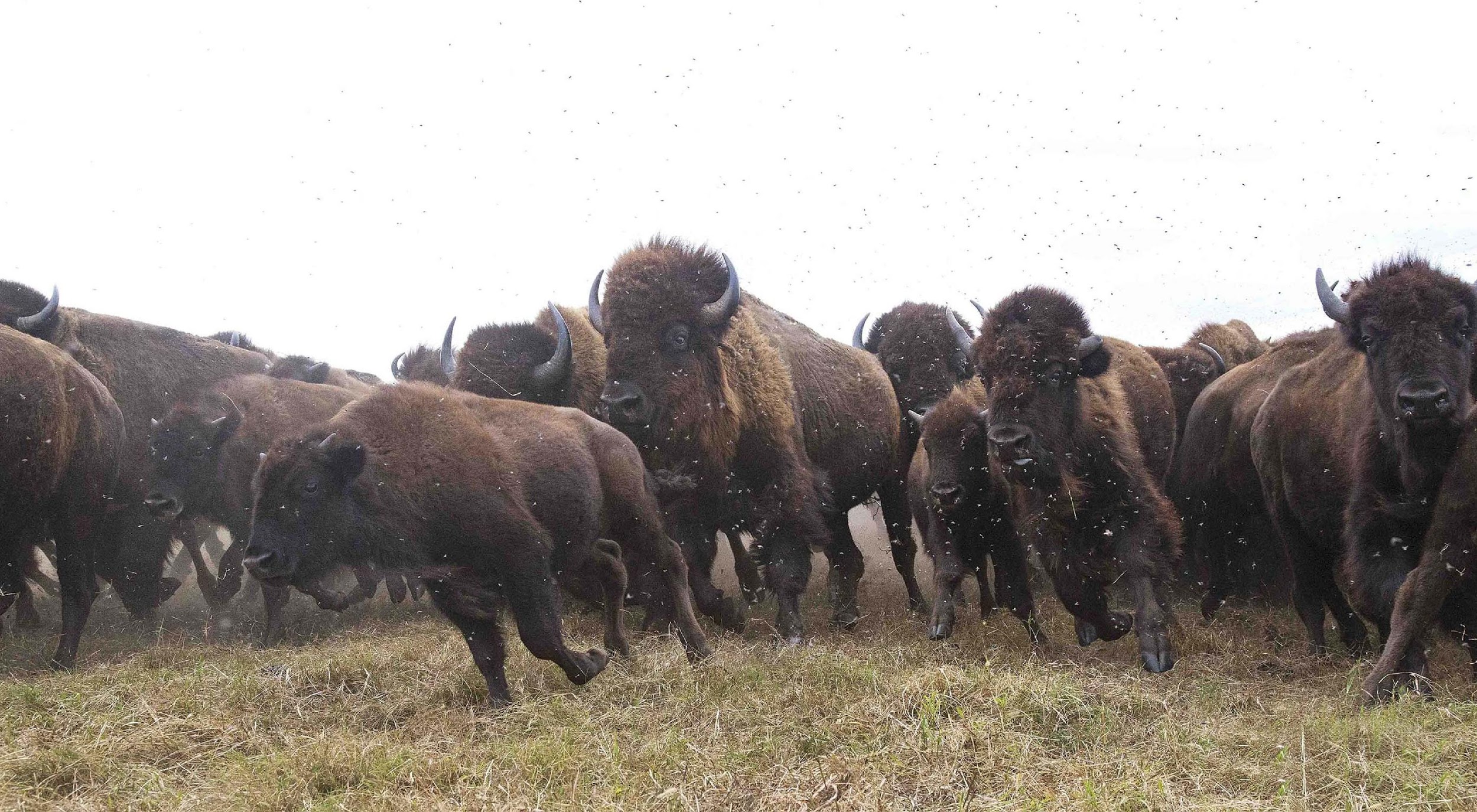 [Speaker Notes: These bison are an example of a population because they are a group of the same types of organisms.]
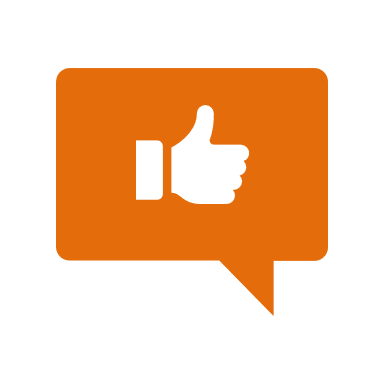 These birds are an example of a population because they are a group of the same types of organisms in the same place.
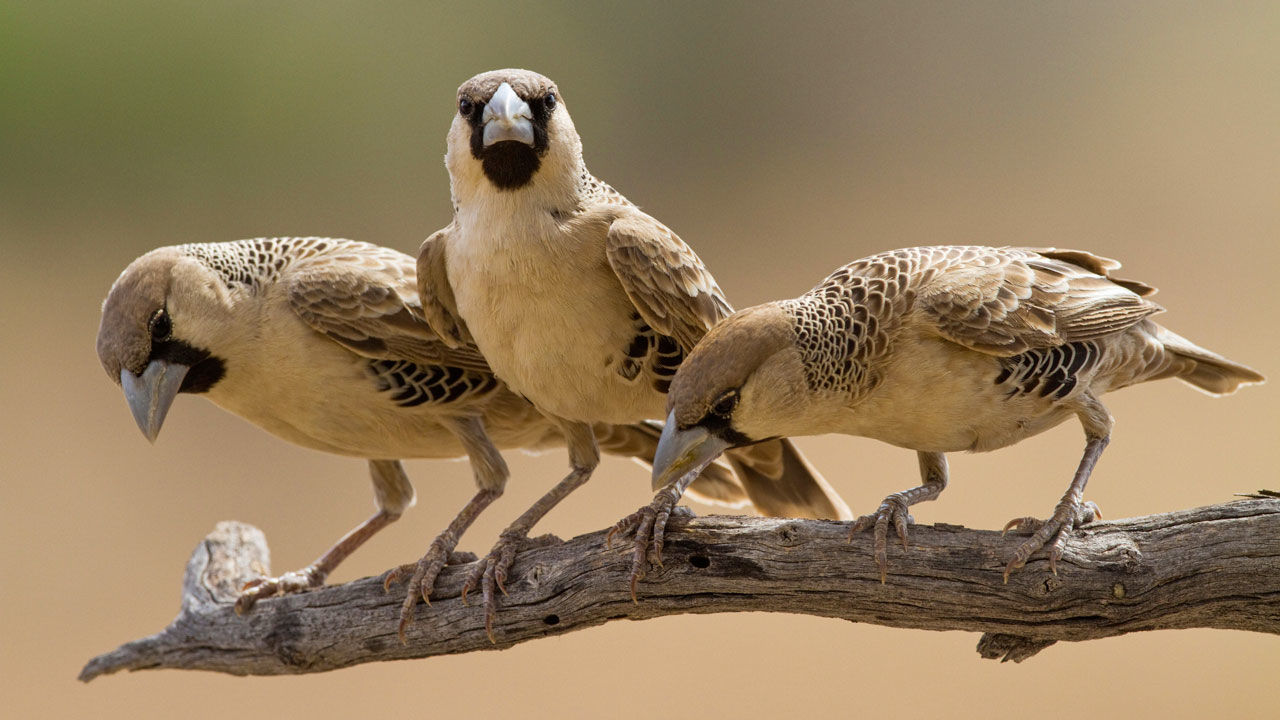 [Speaker Notes: These birds are an example of a population because they are a group of the same types of organisms in the same place.]
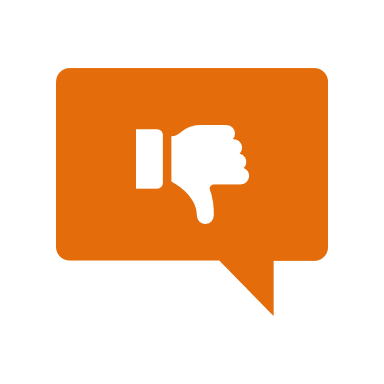 [Speaker Notes: Now, let’s talk about some non-examples of population.]
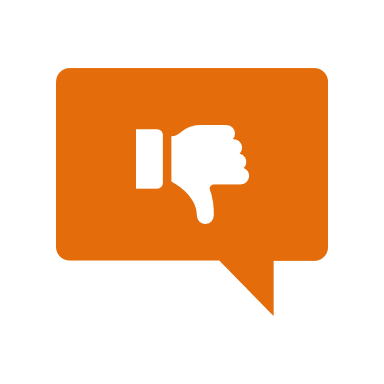 This cow is not an example of a population since it is an individual organism. Populations are a group of the same species of organism.
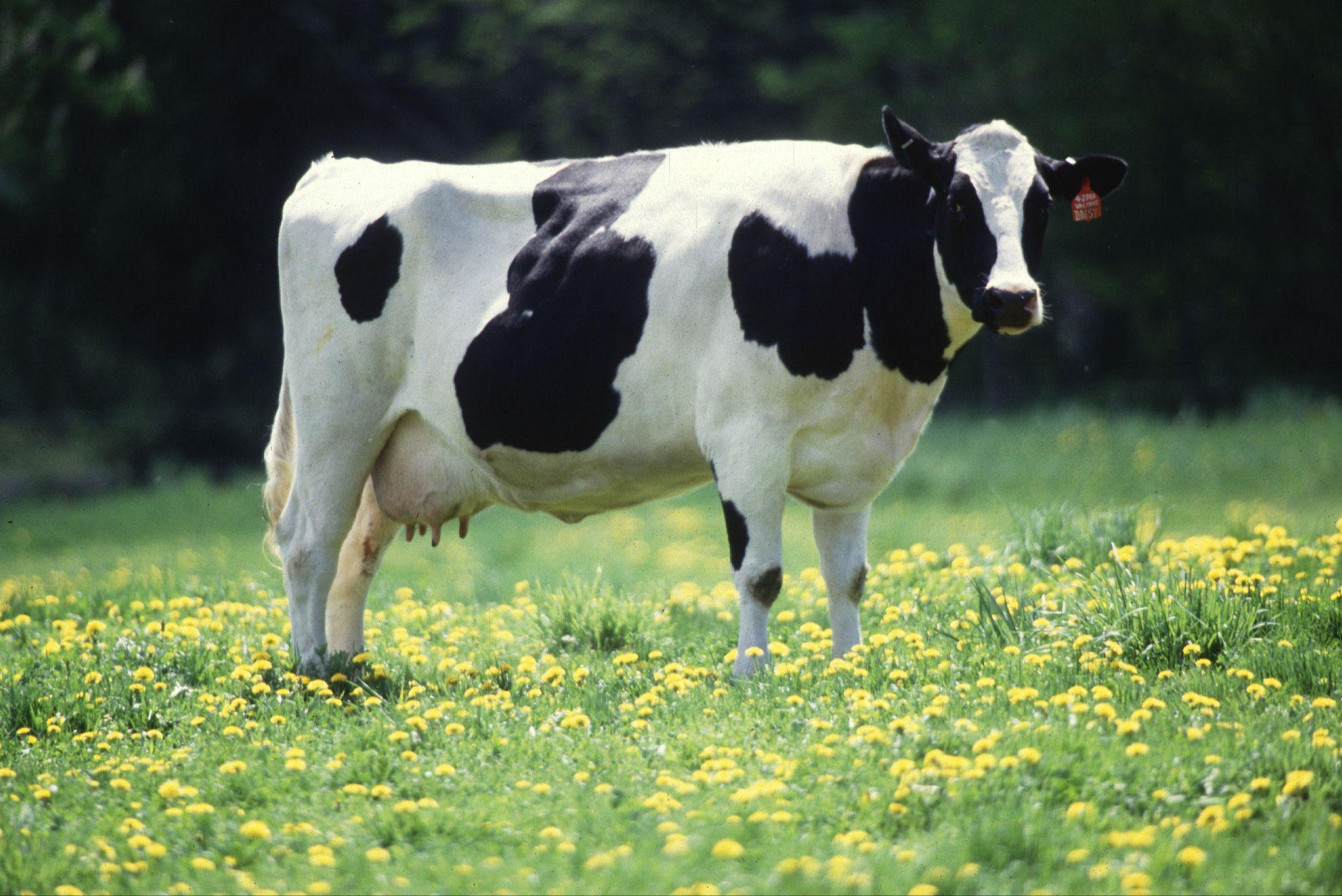 [Speaker Notes: This cow is not an example of a population since it is an individual organism. Populations are a group of the same species of organism.]
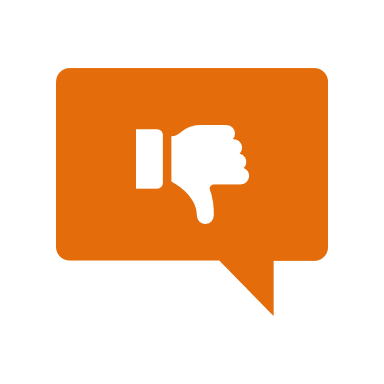 This rock is not an example of a population since it is not a living thing or organism. It cannot reproduce.
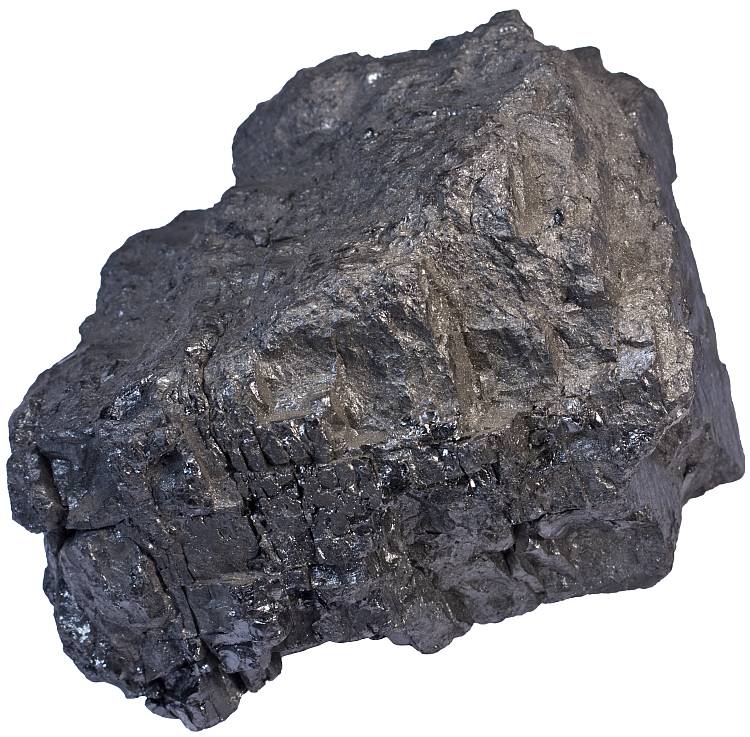 [Speaker Notes: This rock is not an example of a population since it is not a living thing or organism. It cannot reproduce.]
[Speaker Notes: Now let’s pause for a moment to check your understanding.]
Why are individual organisms not populations?
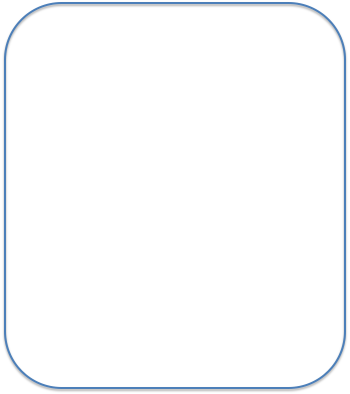 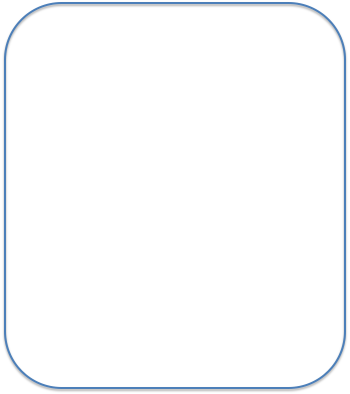 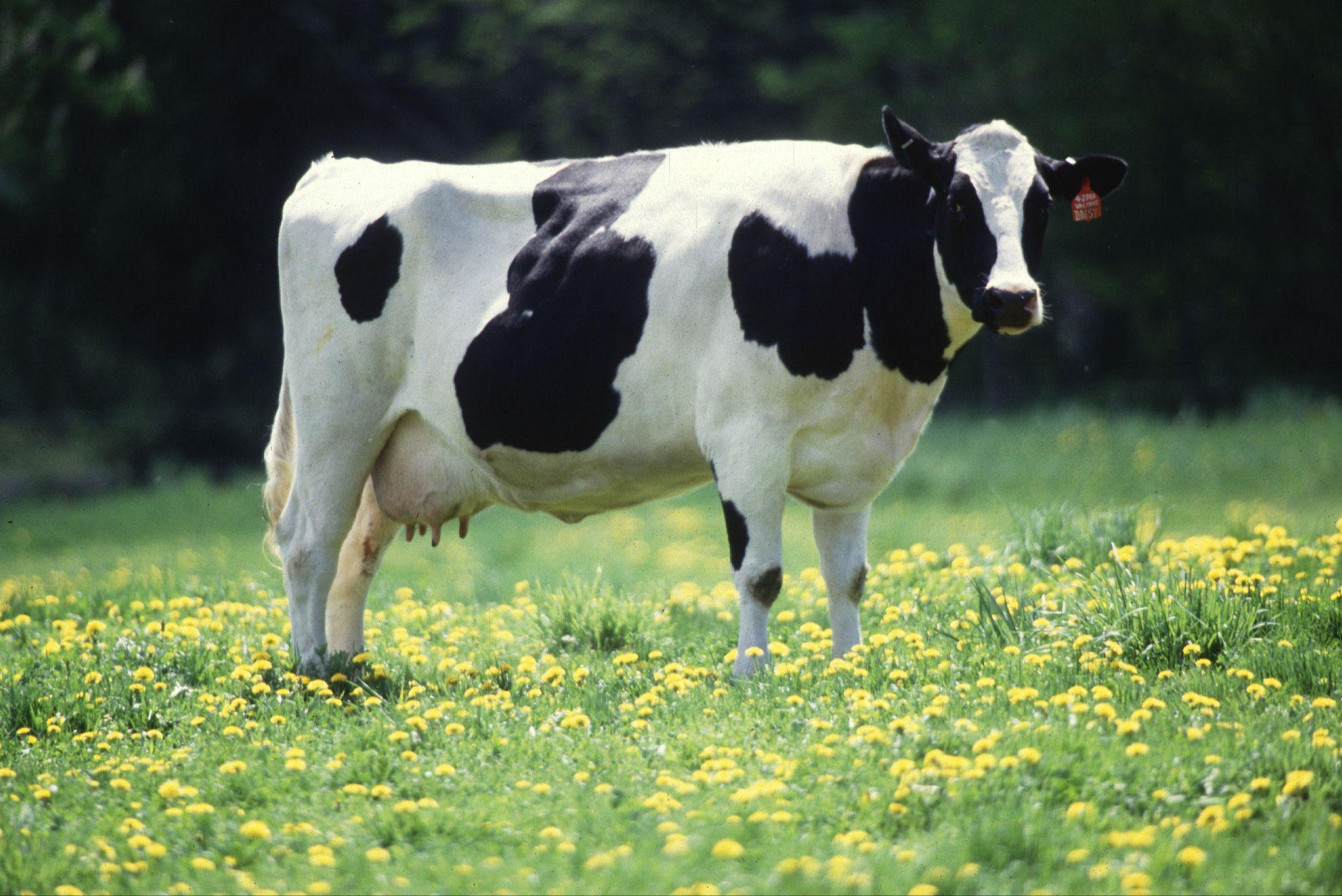 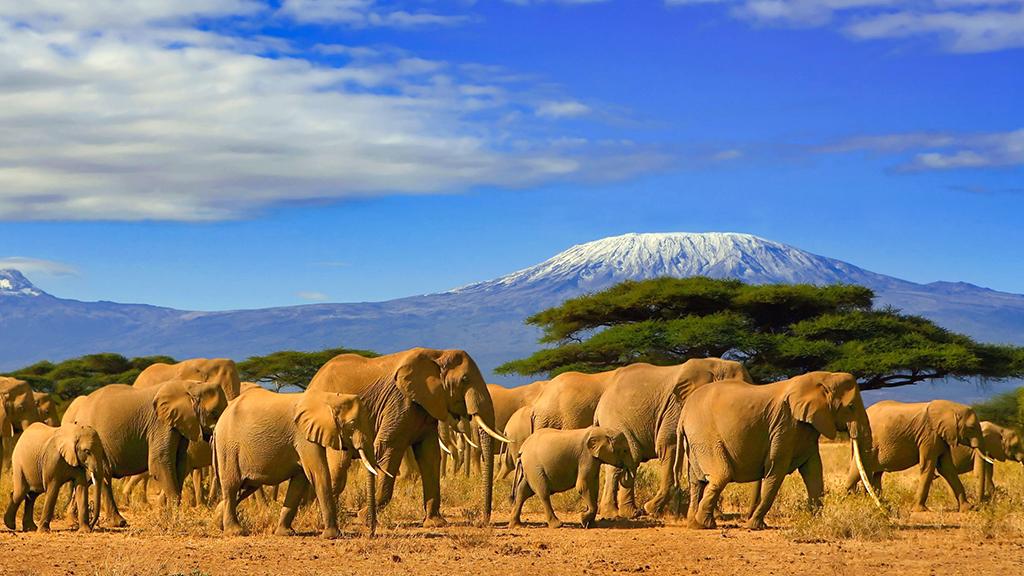 [Speaker Notes: Why are individual organisms not populations?

[Populations are groups of the same species of organisms.]]
Why do organisms in populations 
need to reproduce?
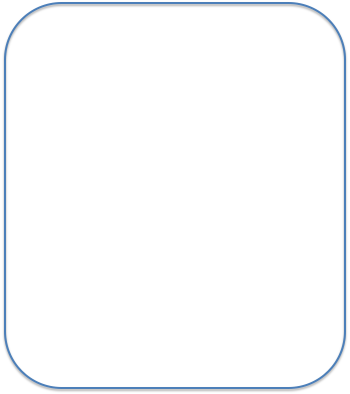 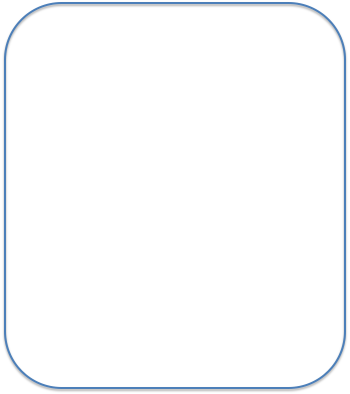 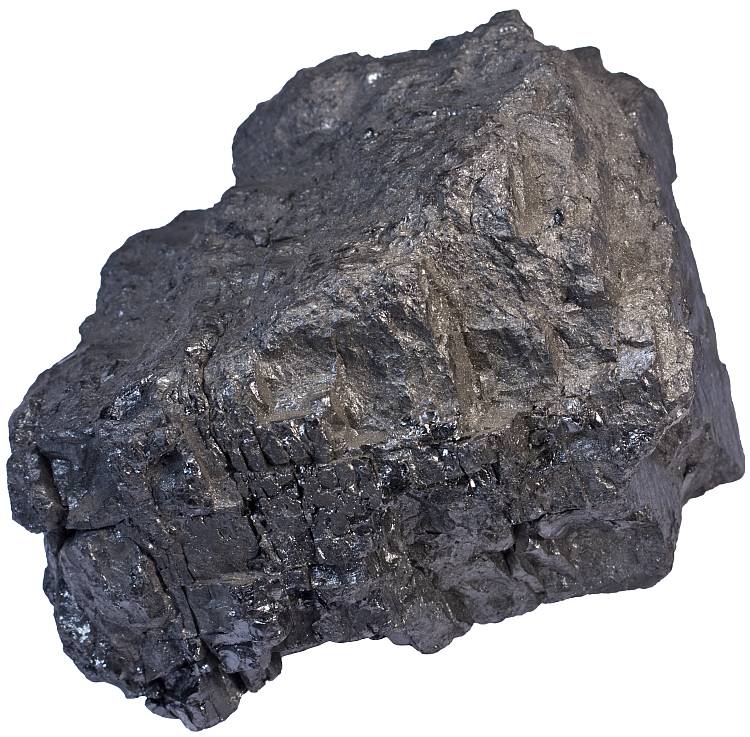 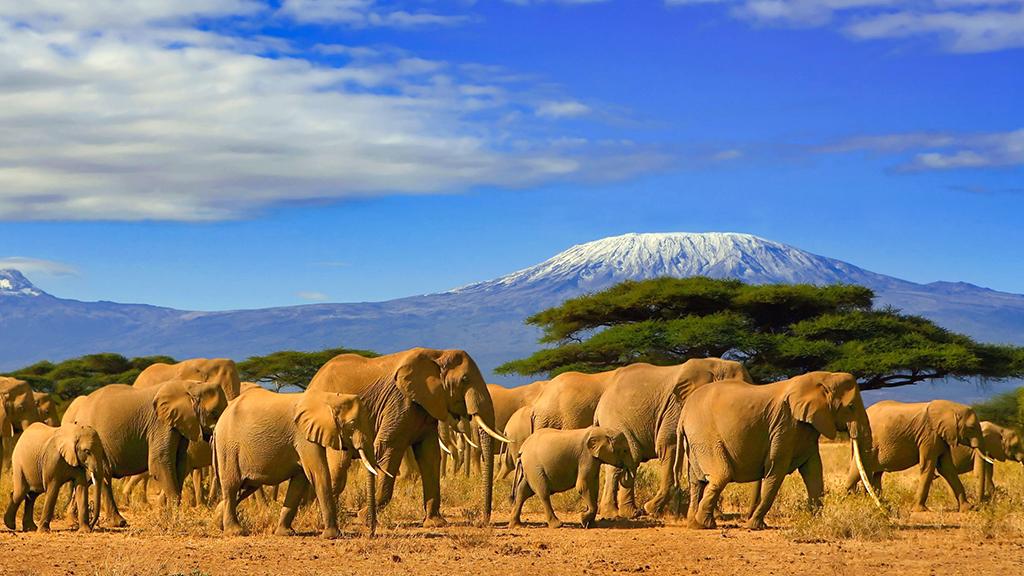 [Speaker Notes: Why do organisms in populations need to reproduce?

[Organisms in populations need to reproduce because it helps keep their species alive.]]
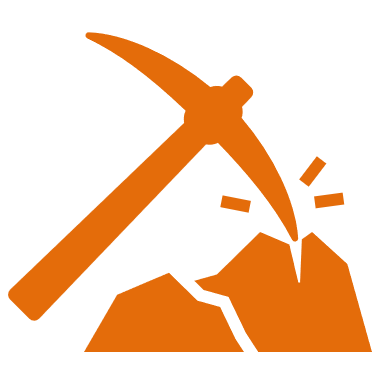 [Speaker Notes: We can also break down the term population into different word parts to help us remember the meaning.  Let’s take a look!]
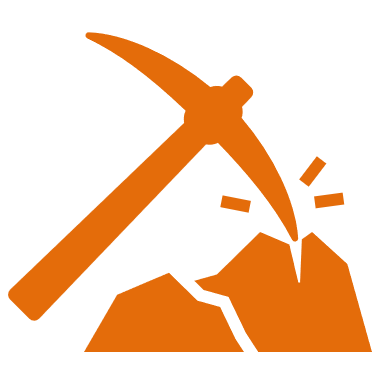 Population
Popul
a  tion
(root)
(suffix)
[Speaker Notes: The word population can be broken down into two parts - a root and a suffix.]
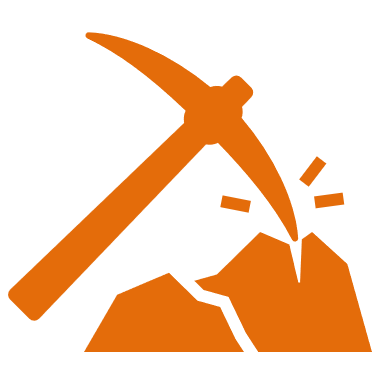 Population
Popul
a  tion
(root)
(suffix)
community
[Speaker Notes: The root “popul” is used to describe a community.]
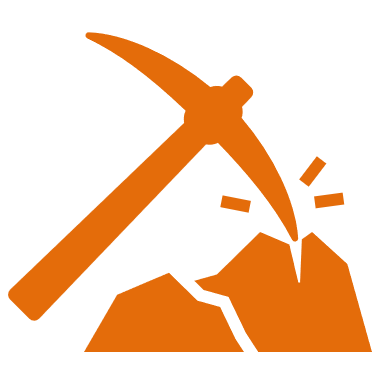 Population
Popul
a  tion
(root)
(suffix)
state, type  or condition
[Speaker Notes: The suffix  “-tion” is used to describe a state, type, or condition of something.]
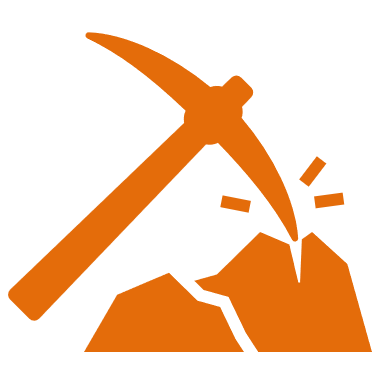 Popul
a tion
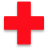 Population
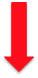 A type of community
[Speaker Notes: These definitions tell us that a population is a type of community.]
[Speaker Notes: Let’s check-in for understanding.]
How can we use the word parts of population to help us remember the definition of the term?
Population
Popul
a  tion
[Speaker Notes: How can we use the word parts of population to help us remember the definition of the term?

[The word population can be broken down into two parts. 

The root “popul” is used to describe a community.

The suffix “tion” refers to a state, type, or condition.

These definitions tell us that a population is a type of community.]]
Remember!!!
[Speaker Notes: So remember!]
Population: all the organisms of the same species that live in the same place at the same time
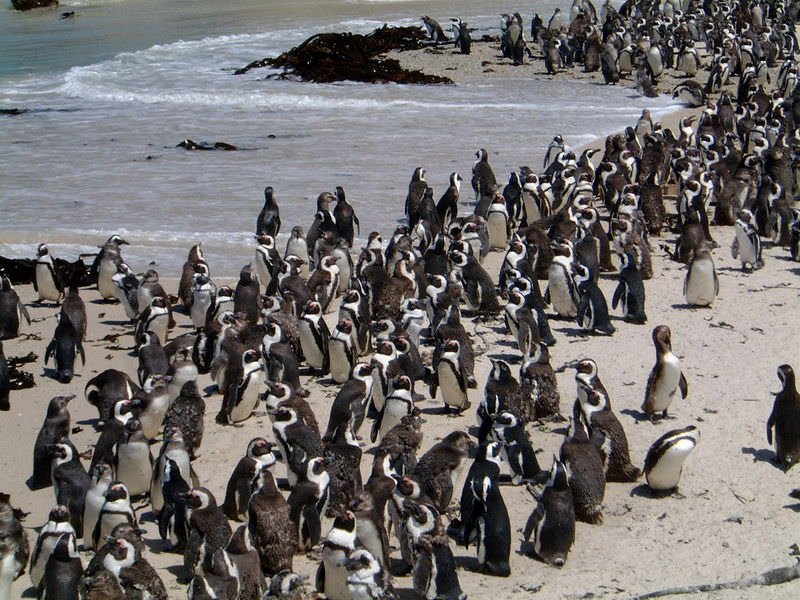 [Speaker Notes: A population is all the organisms of the same species that live in the same place at the same time.]
[Speaker Notes: We will now complete this concept map, called a Frayer model, to summarize and further clarify what you have learned about the term population.]
Picture
Definition
Population
Example
How do populations impact my life?
[Speaker Notes: To complete the Frayer model, we will choose from four choices the correct picture, definition, example, and response to the question, “How do populations impact my life?” Select the best response for each question using the information you just learned. As we select responses, we will see how this model looks filled in for the term population.]
Directions: Choose the correct picture of a Population from the choices below.
B
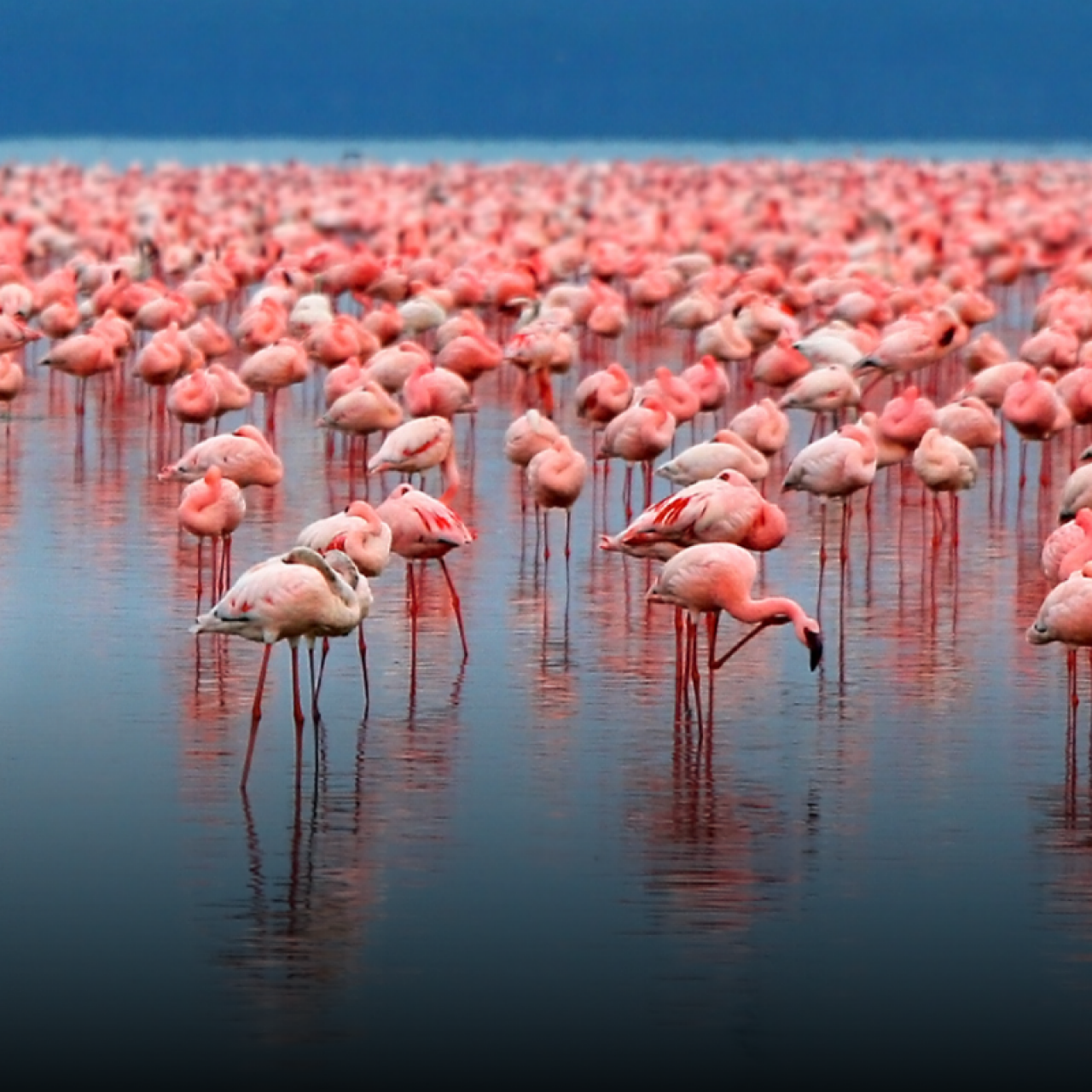 A
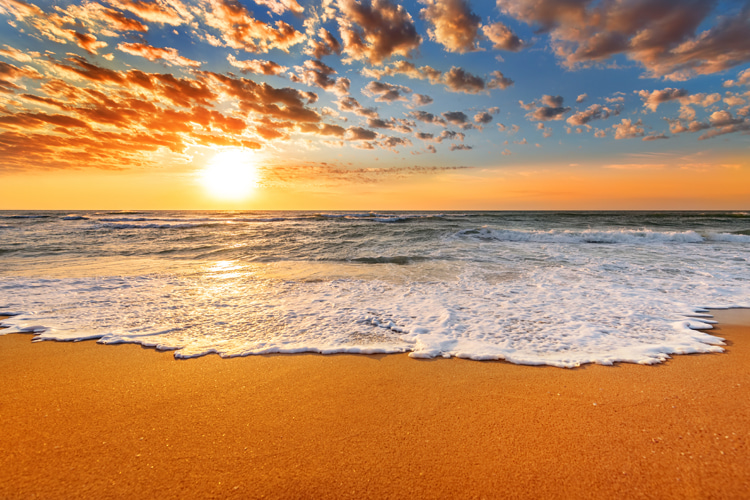 D
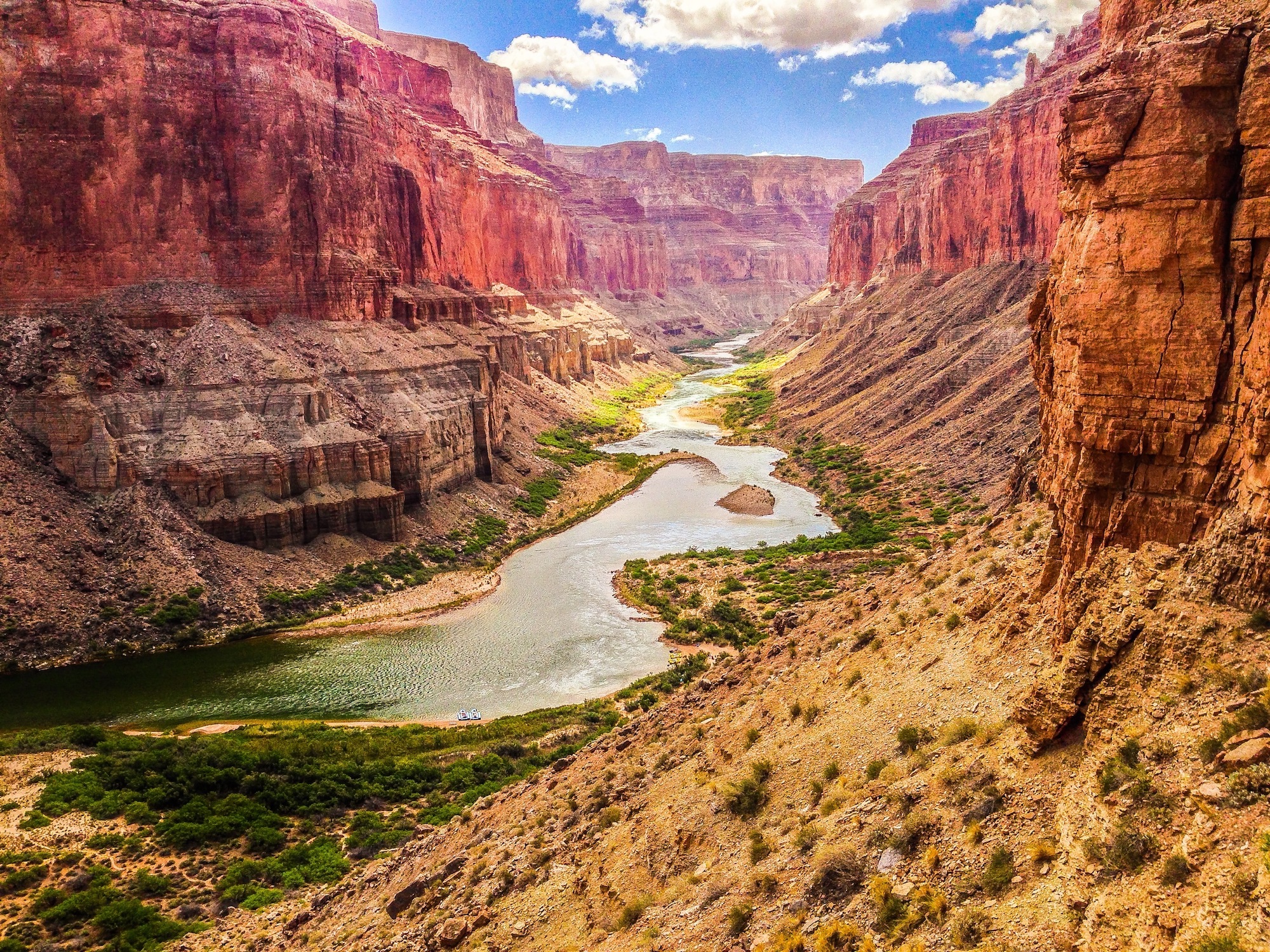 C
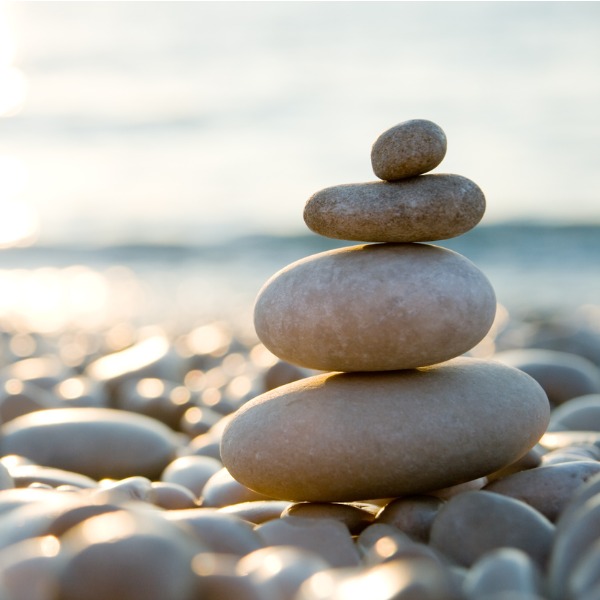 [Speaker Notes: Choose the one correct picture of a population from these four choices.]
Directions: Choose the correct picture of a Population from the choices below.
B
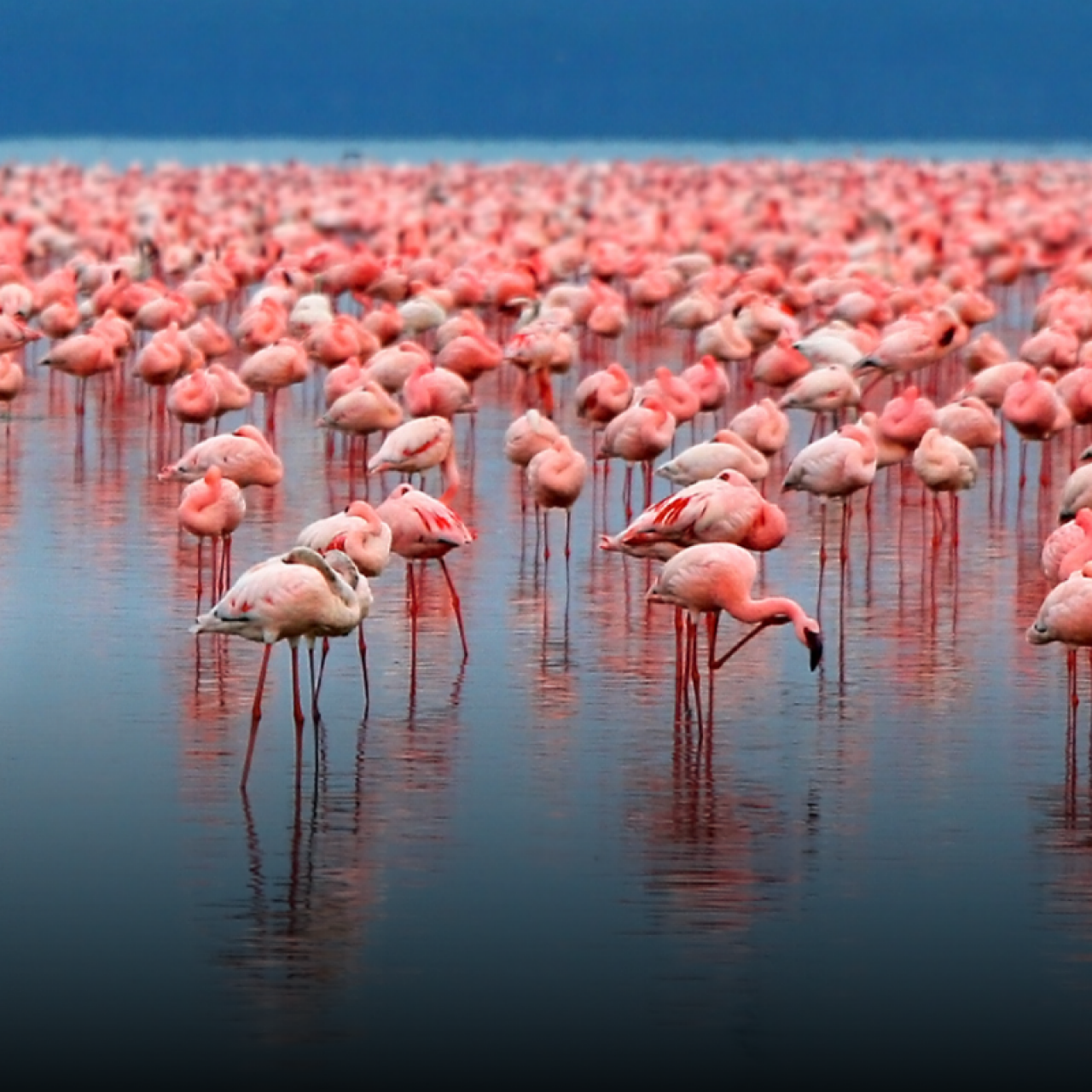 A
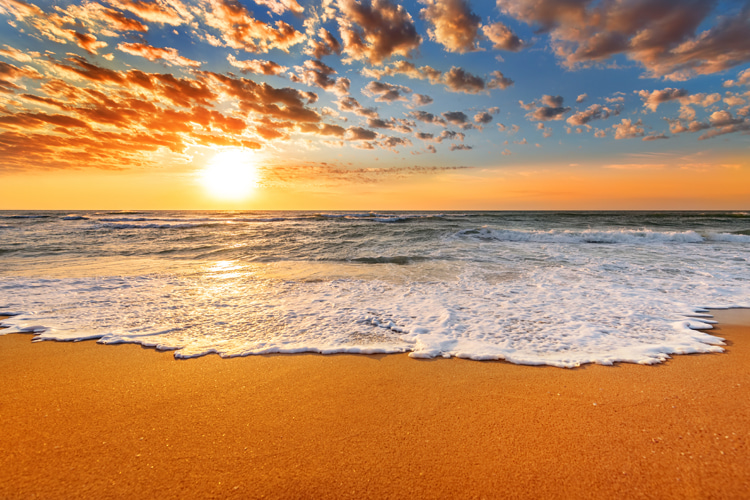 D
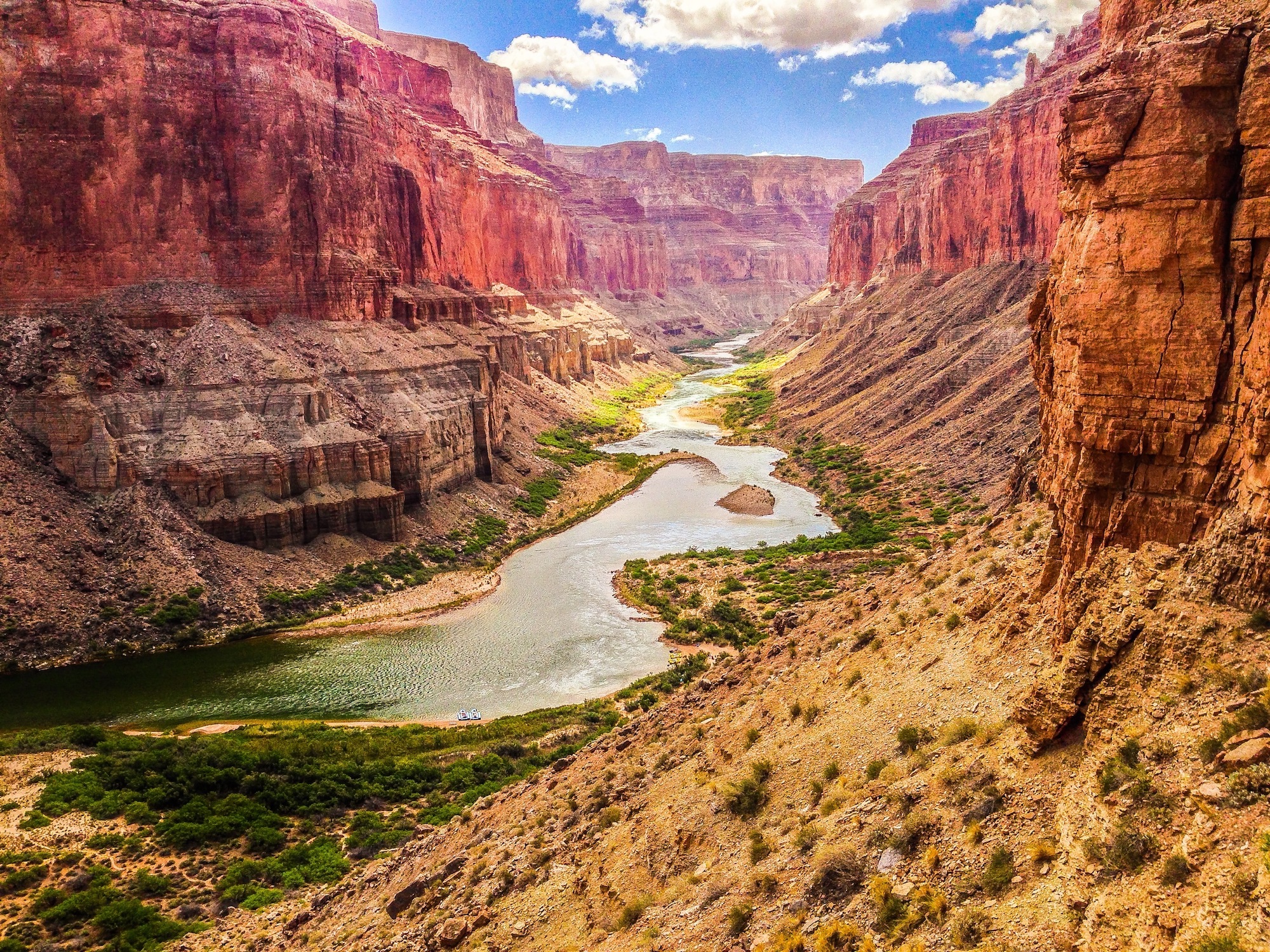 C
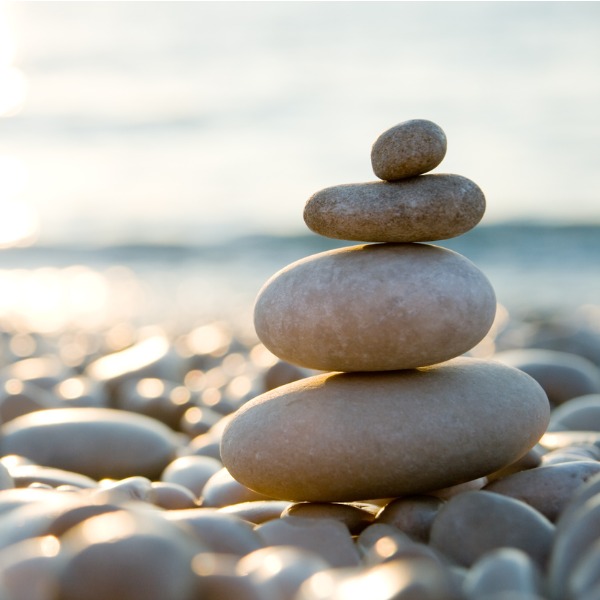 [Speaker Notes: This is the picture that shows a population.]
Picture
Definition
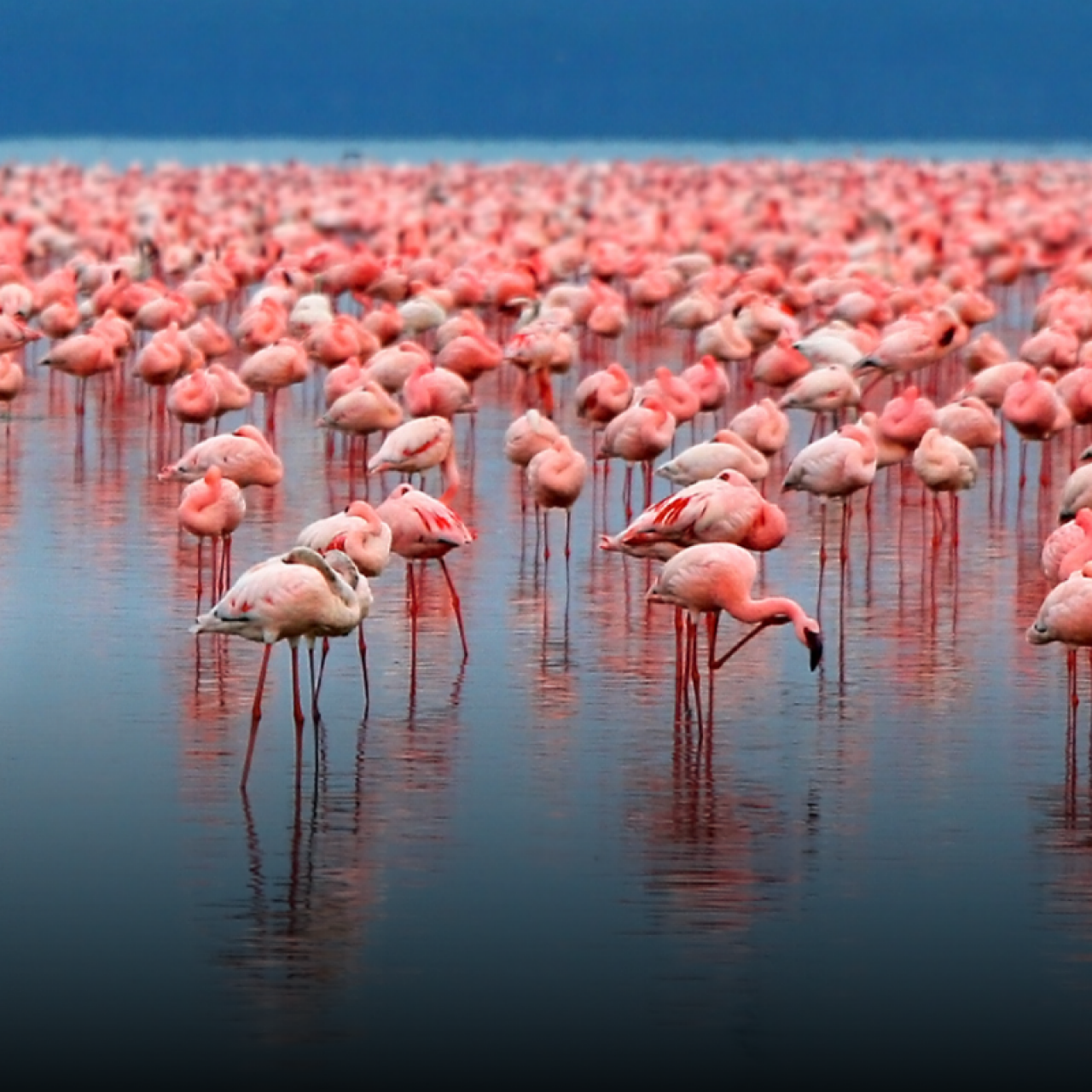 Population
Example
How do populations impact my life?
[Speaker Notes: Here is the Frayer model filled in with a picture of population.]
Directions: Choose the correct definition of Population from the choices below.
A
The path of energy from producers to consumers
All the organisms of the same species that live in the same place at the same time
B
C
Organisms that eat other organisms for energy
D
Any living thing
[Speaker Notes: Choose the one correct definition of population from these four choices.]
Directions: Choose the correct definition of Population from the choices below.
A
The path of energy from producers to consumers
All the organisms of the same species that live in the same place at the same time
B
C
Organisms that eat other organisms for energy
D
Any living thing
[Speaker Notes: “All the organisms of the same species that live in the same place at the same time” is correct! This is the definition of population.]
Picture
Definition
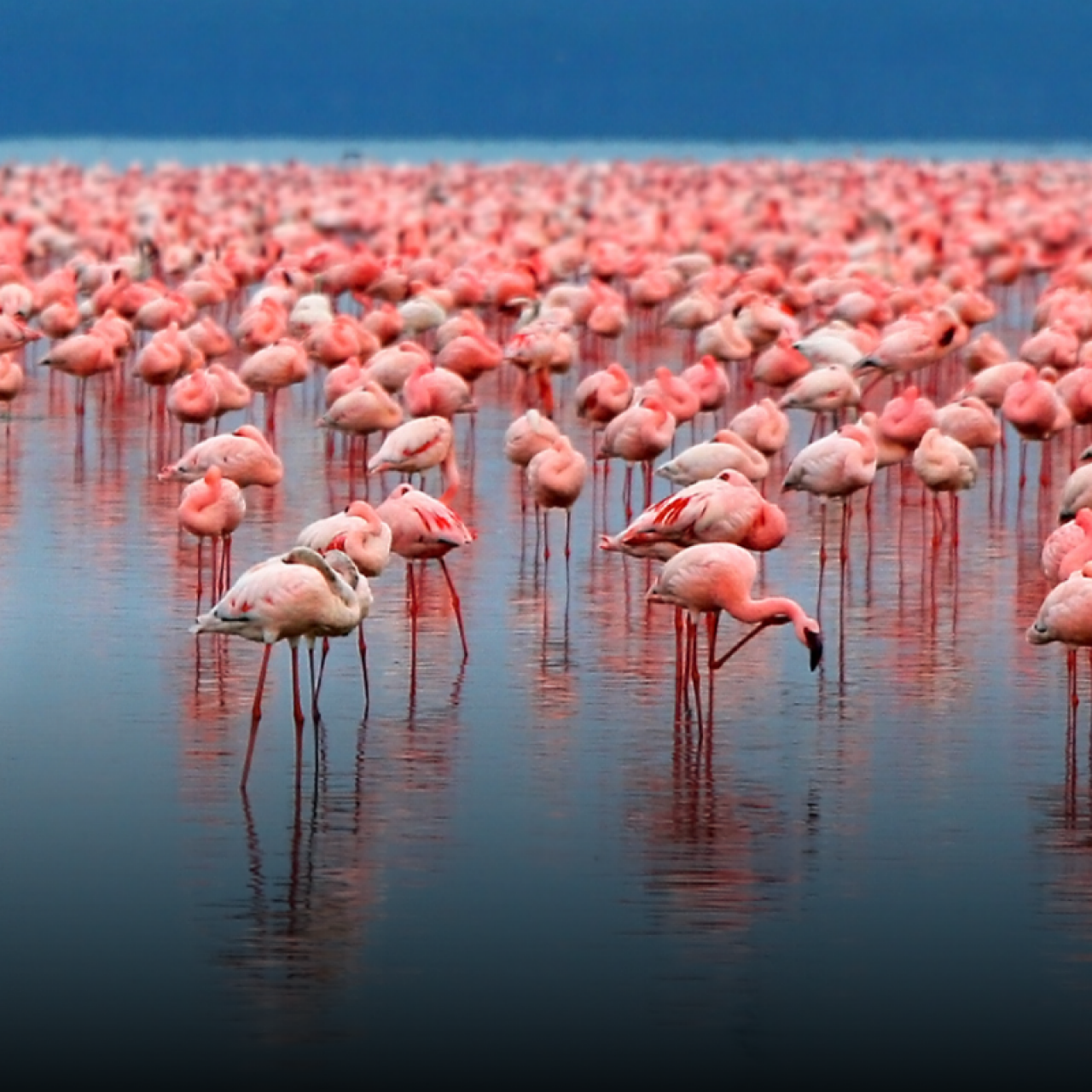 All the organisms of the same species that live in the same place at the same time
Population
Example
How do populations impact my life?
[Speaker Notes: Here is the Frayer Model with a picture and the definition filled in for population: All the organisms of the same species that live in the same place at the same time]
Directions: Choose the correct example of a Population from the choices below.
A
A group of penguins living in Antarctica
B
A squirrel in a tree
C
A log in a forest
D
A river flowing through a valley
[Speaker Notes: Choose the one correct example of a population from these four choices.]
Directions: Choose the correct example of a Population from the choices below.
A
A group of penguins living in Antarctica
B
A squirrel in a tree
C
A log in a forest
D
A river flowing through a valley
[Speaker Notes: “A group of penguins living in Antarctica” is correct! This is an example of a population.]
Picture
Definition
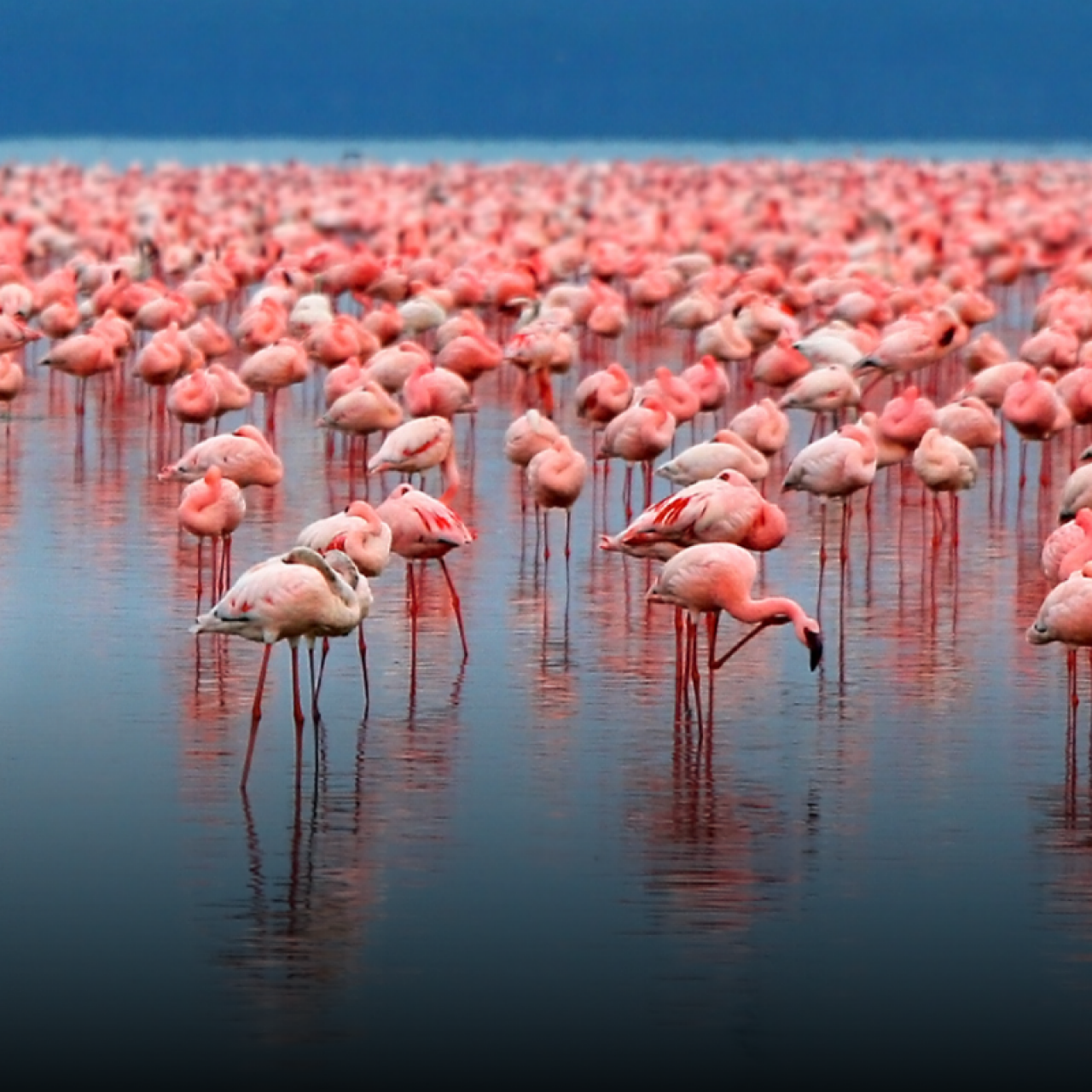 All the organisms of the same species that live in the same place at the same time
Population
A group of penguins living in Antarctica
Example
How do populations impact my life?
[Speaker Notes: Here is the Frayer Model with a picture, definition, and an example of a population: A group of penguins living in Antarctica.]
Directions: Choose the correct response for “how do populations impact my life?” from the choices below.
A
Populations involve important processes for the human body to breathe which helps me stay alive.
B
Populations explain how weather impacts the environment and how we can protect ourselves.
C
Populations detail important historical findings that shape laws and policies of our government.
D
Populations show us how groups of the same species survive so we can better understand organisms on Earth.
[Speaker Notes: Choose the one correct response for “how do populations impact my life?” from these four choices.]
Directions: Choose the correct response for “how do populations impact my life?” from the choices below.
A
Populations involve important processes for the human body to breathe which helps me stay alive.
B
Populations explain how weather impacts the environment and how we can protect ourselves.
C
Populations detail important historical findings that shape laws and policies of our government.
D
Populations show us how groups of the same species survive so we can better understand organisms on Earth.
[Speaker Notes: “Populations show us how groups of the same species survive so we can better understand organisms on Earth.” That is correct! This is an example of how populations impact your life.]
Picture
Definition
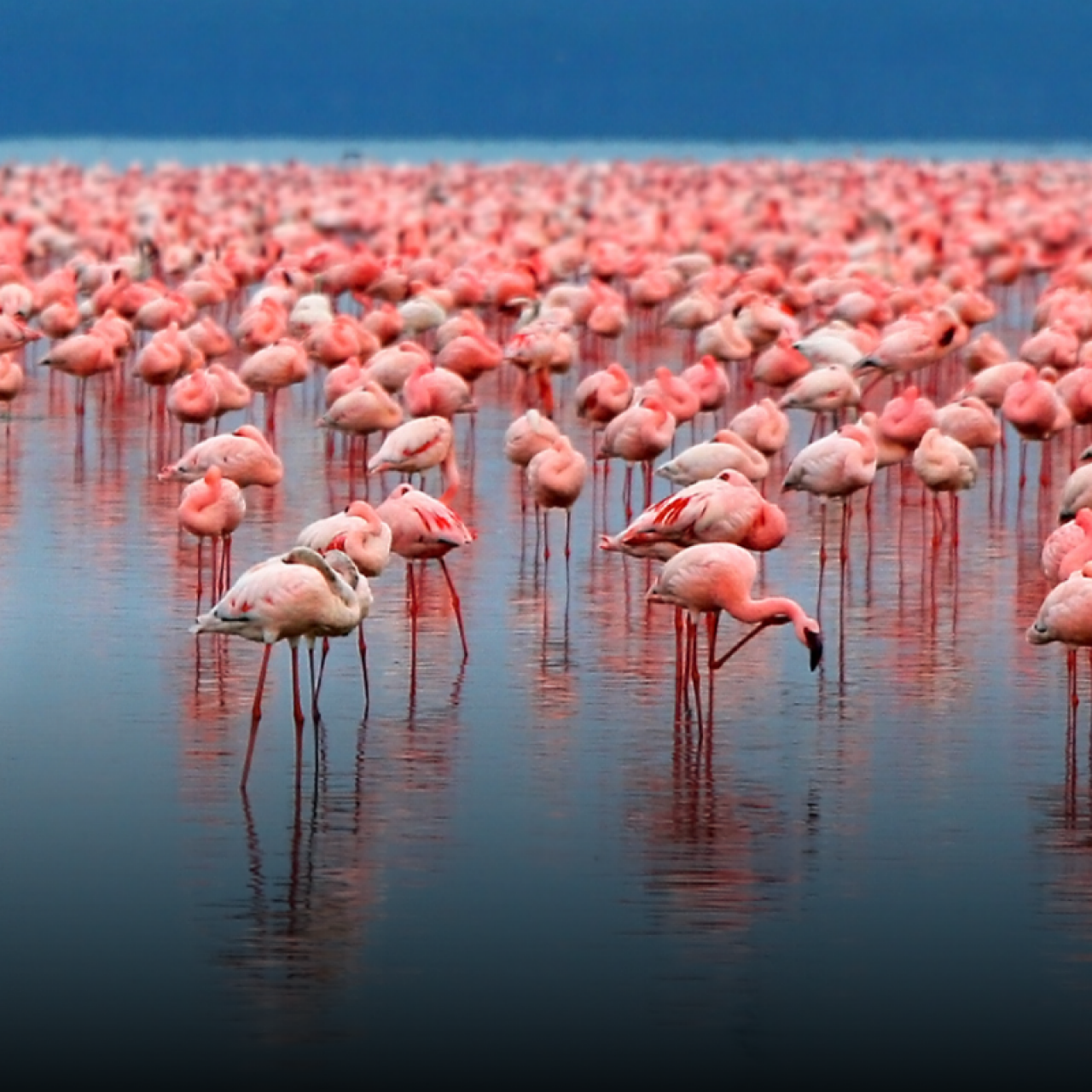 All the organisms of the same species that live in the same place at the same time
Population
Populations show us how groups of the same species survive so we can better understand organisms on Earth.
A group of penguins living in Antarctica
Example
How do populations impact my life?
[Speaker Notes: Here is the Frayer Model with a picture, definition, example, and a correct response to “how do populations impact my life?”: Populations show us how groups of the same species survive so we can better understand organisms on Earth.]
Remember!!!
[Speaker Notes: So remember!]
Big Question: What type of living things are in a population and how do they work together?
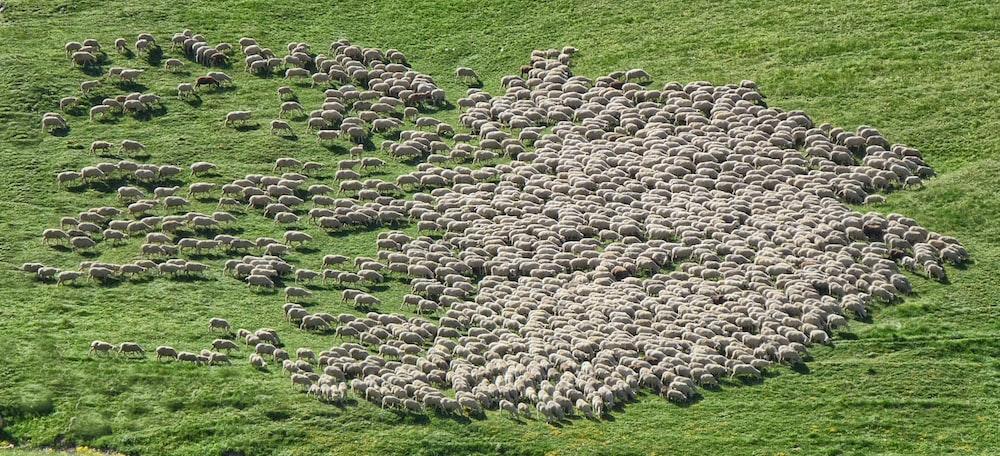 [Speaker Notes: Our “big question” is: What type of living things are in a population and how do they work together?


Does anyone have any additional examples to share that haven’t been discussed yet?]
Population: all the organisms of the same species that live in the same place at the same time
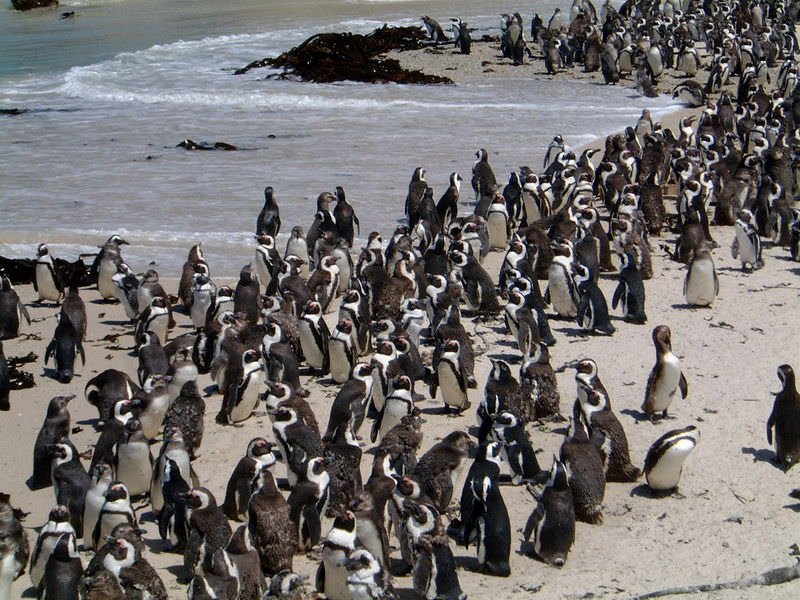 [Speaker Notes: A population is all the organisms of the same species that live in the same place at the same time.]
Simulation Activity
Forest Ecosystems Gizmo
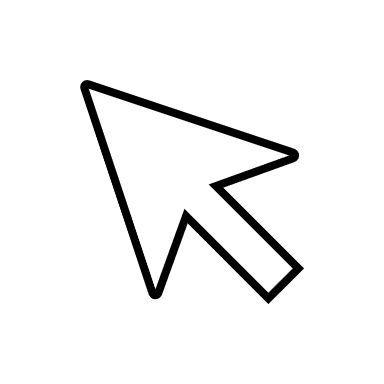 Click the link above to access the Forest Ecosystems Gizmo. 

In this simulation activity, you’ll observe and manipulate the populations of four creatures (trees, deer, bears, and mushrooms) in a forest, and investigate the feeding relationships in the forest. Pictographs and line graphs show changes in populations over time.
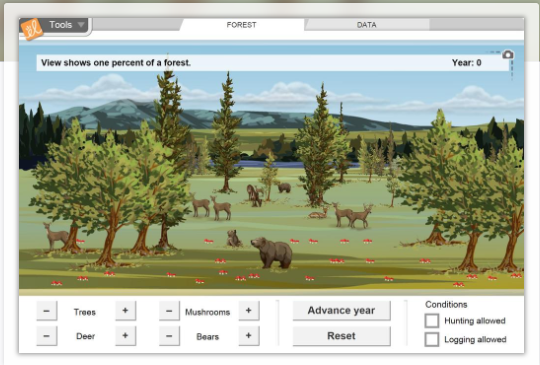 [Speaker Notes: Feedback: Providing a simulation activity is a great way to make science thinking visible. In this simulation, students have the opportunity to make predictions and apply an idea to a new situation by changing the variables in the simulation (i.e., populations of creatures).]
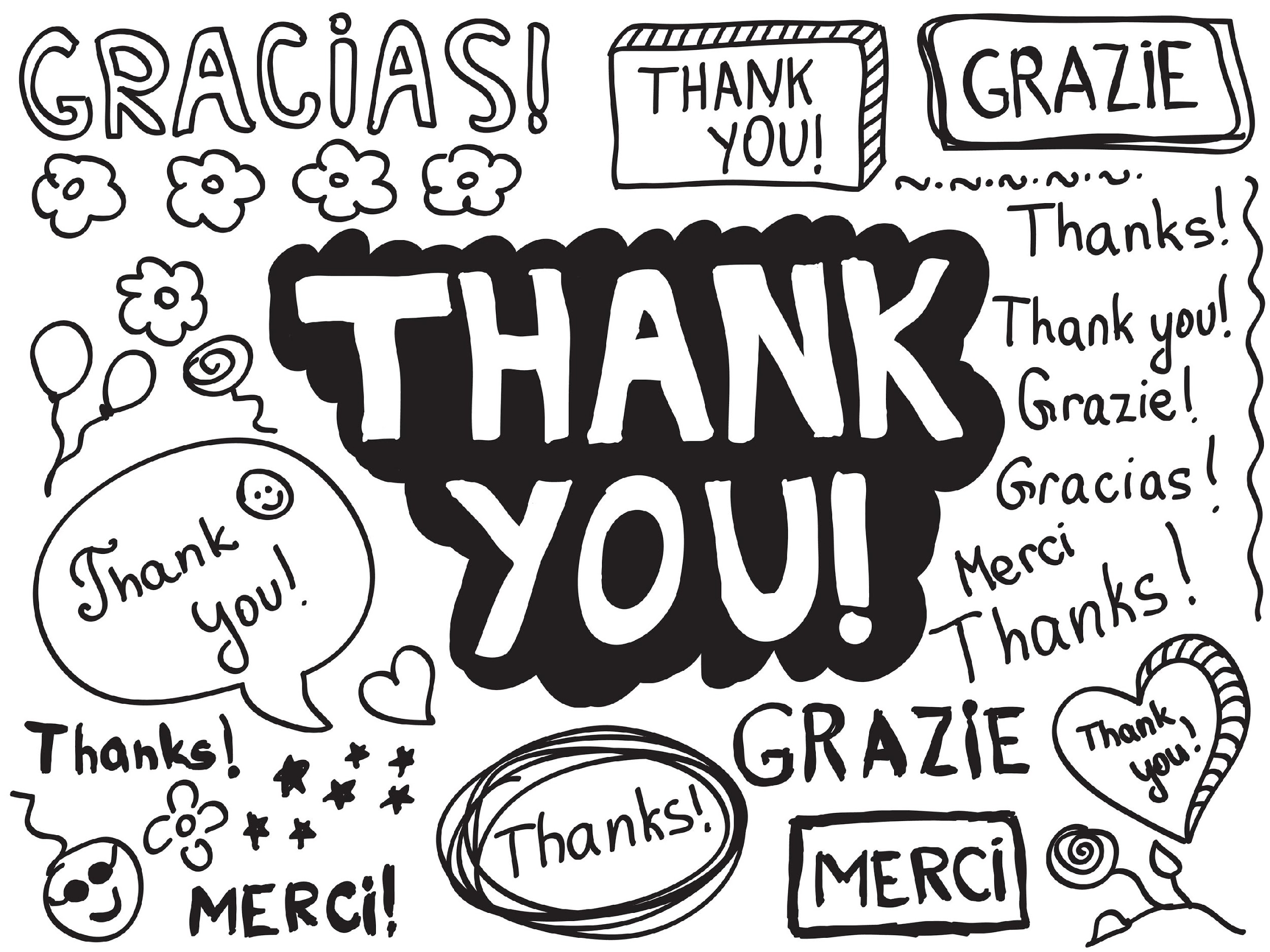 [Speaker Notes: Thanks for watching, and please continue watching CAPs available from this website.]
This Was Created With Resources From:
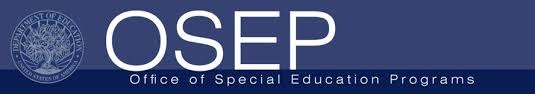 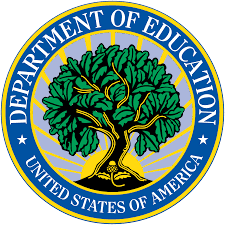 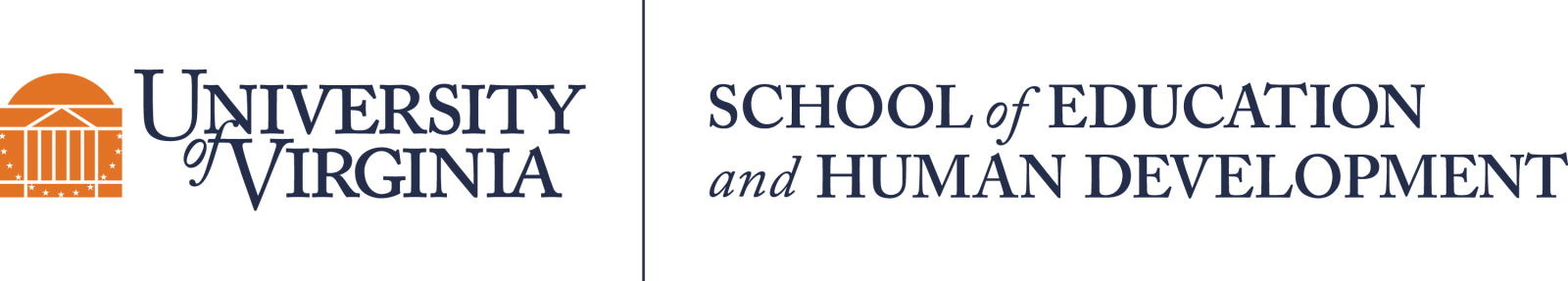 Questions or Comments

 Michael Kennedy, Ph.D.          MKennedy@Virginia.edu 
Rachel L Kunemund, Ph.D.	             rk8vm@virginia.edu